European Initiativefor the exchange of young officers inspired by Erasmus
The Initiative
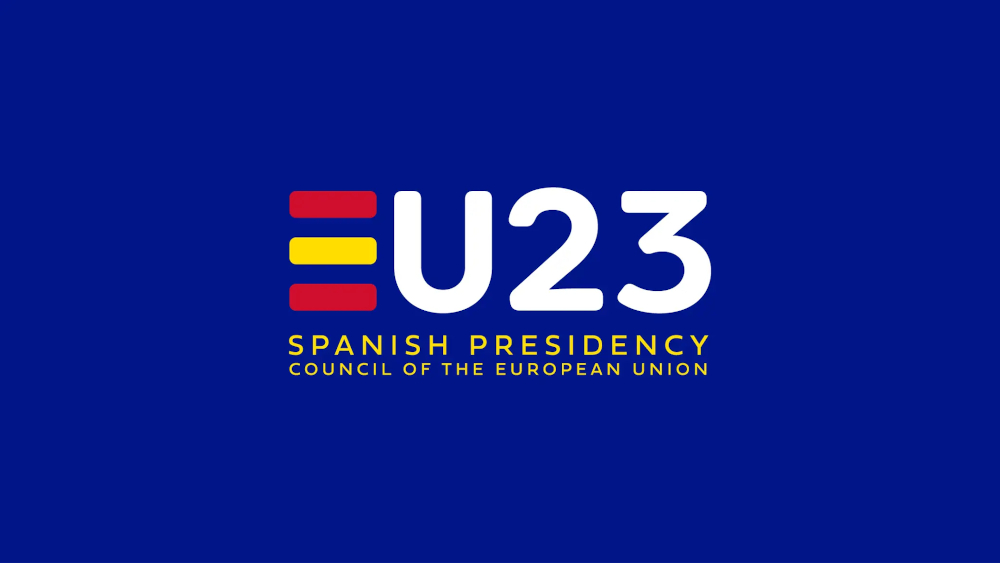 Erasmus
Militaire
Military
Erasmus
EMILYO
Contentsof the Briefing
Aimof the Briefing
Information about the work of theImplementation Group (IG)“European Initiative for the exchange of young officers inspired by Erasmus”during the study year 2022 / 2023.
Way ahead (based on your decisions).
Some (few) kind requests.
General Remarks
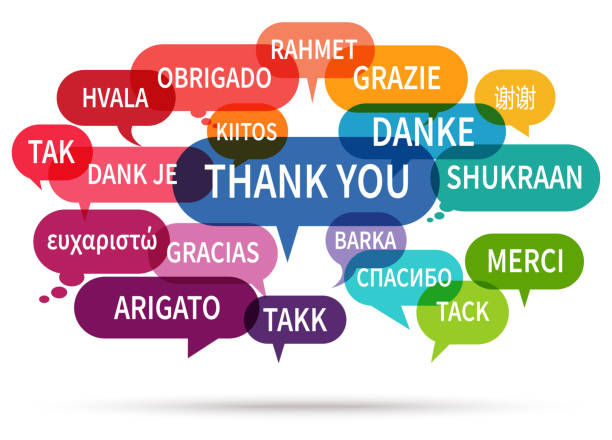 Source: https://www.istockphoto.com/de/vektor/sprechblasen-mit-text-dank-in-verschiedenen-sprachen-gm1322616206-408528126. [1-11-23].
Study Year 2022/2023Events under the Umbrella of / connected to the IG
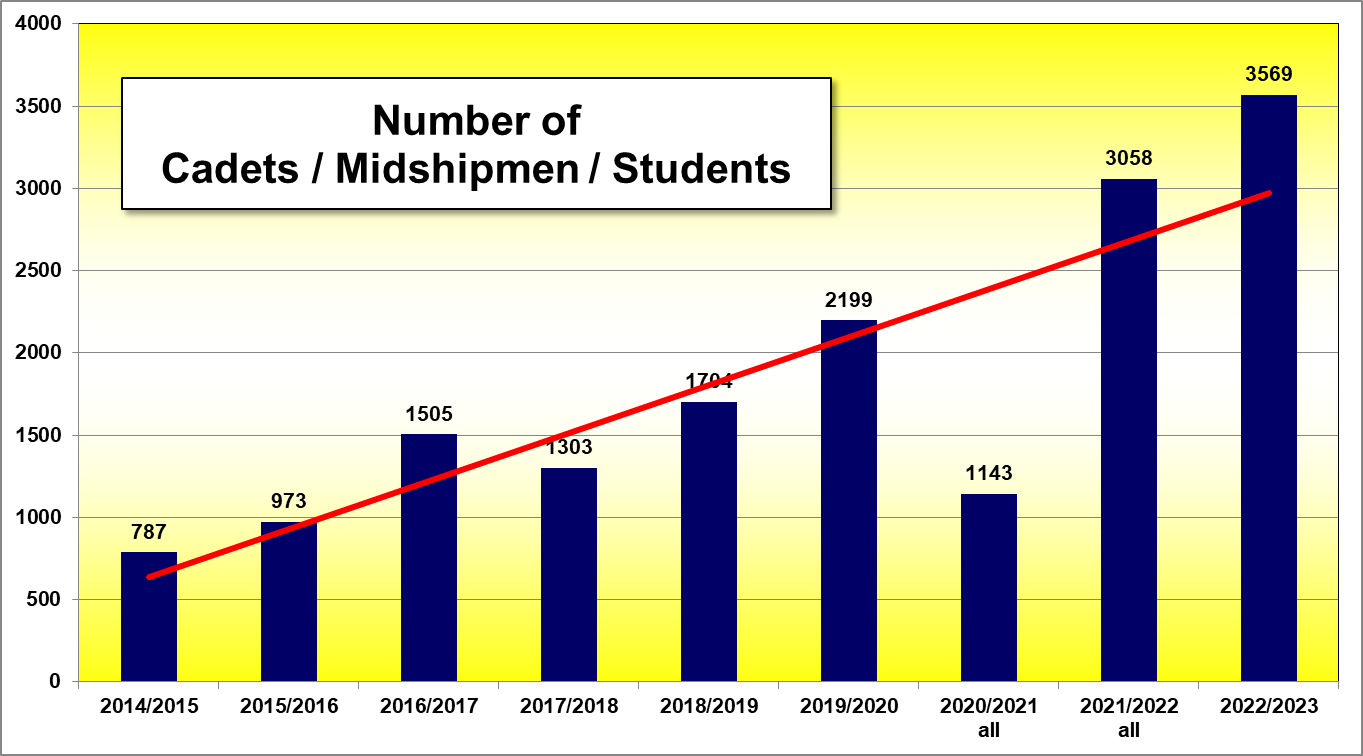 trendline
Study Year 2022/2023Events under the Umbrella of / connected to the IG
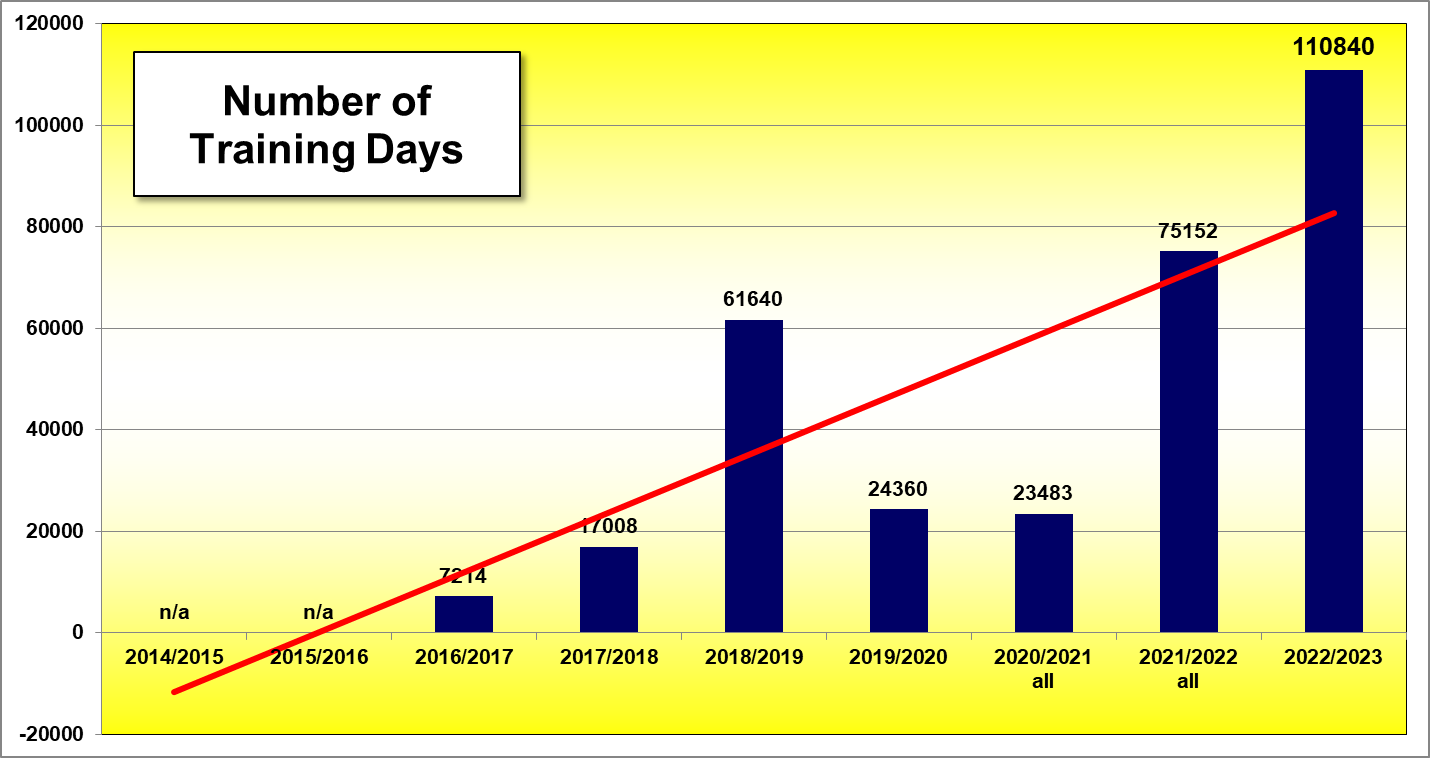 Corona
Study Year 2022/2023Events under the Umbrella of / connected to the IG
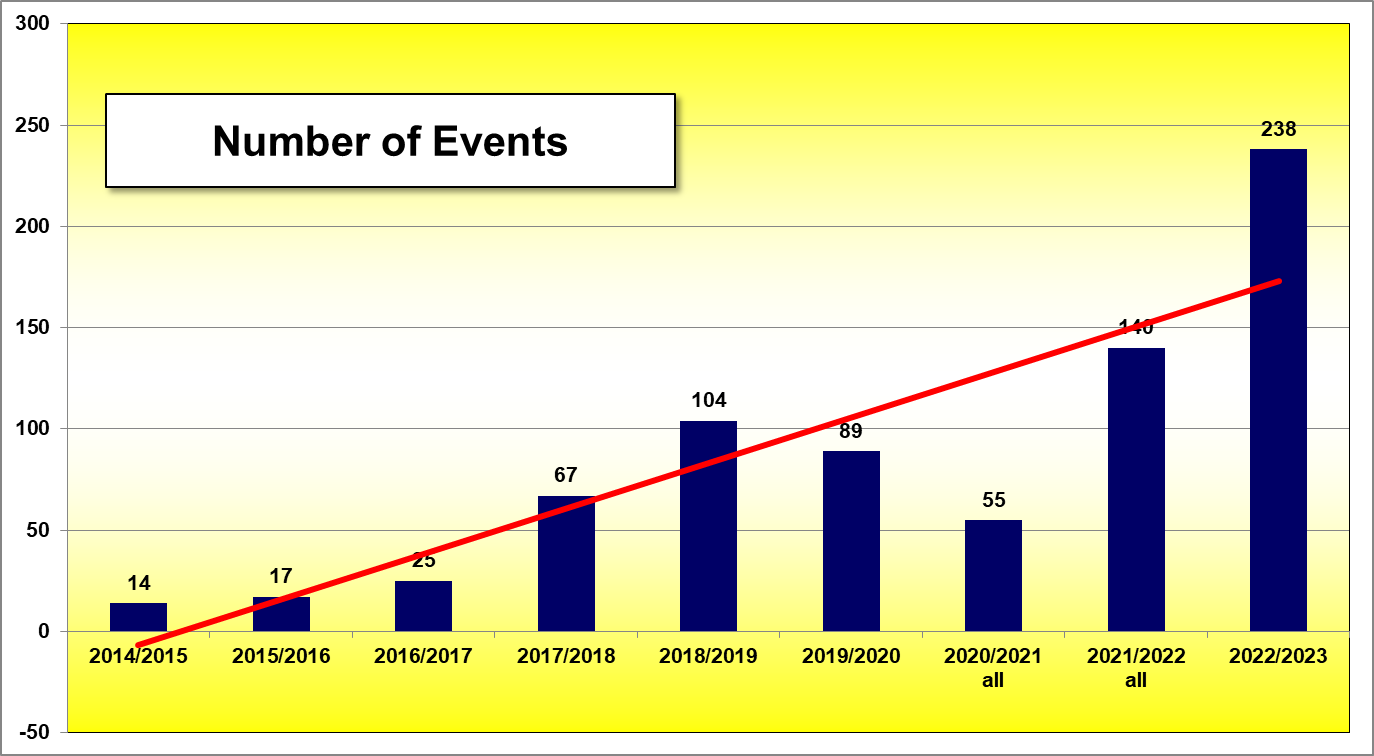 Study Year 2022/2023Events under the Umbrella of / connected to the IG
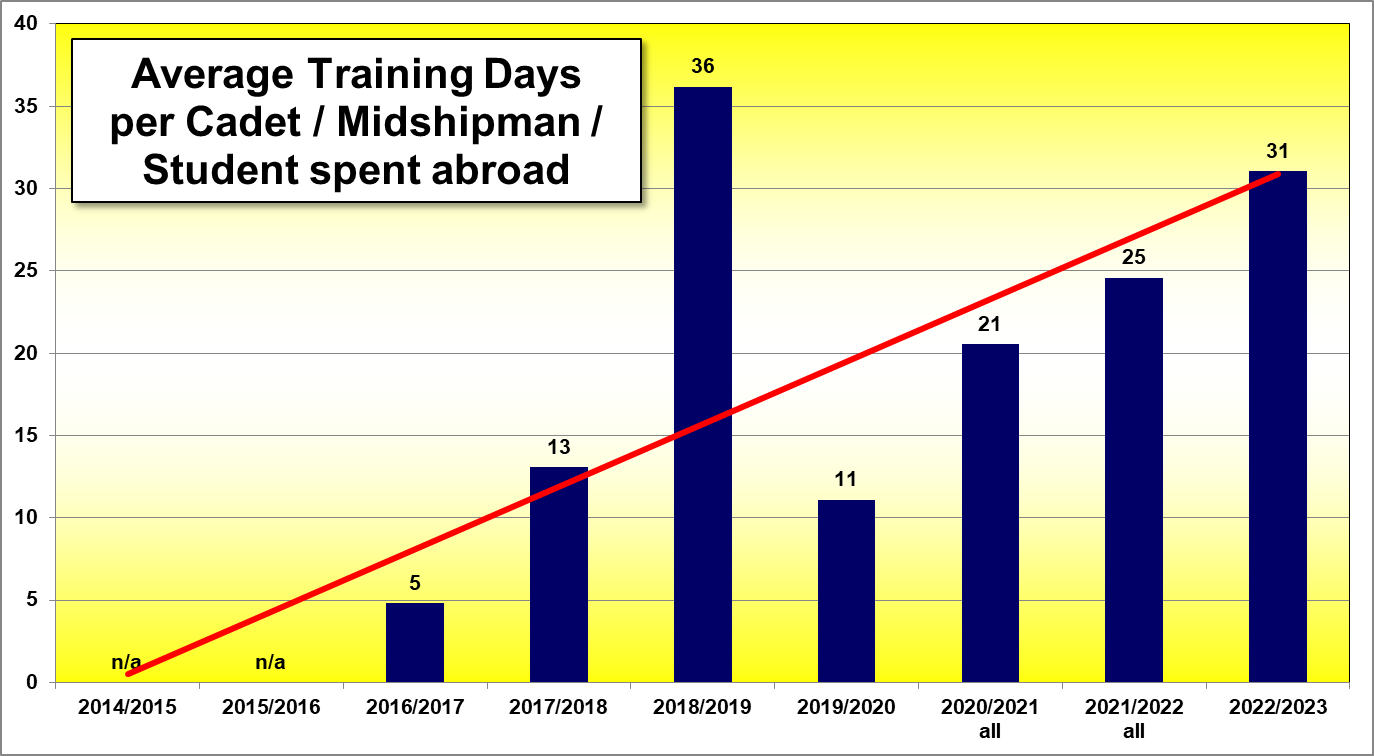 Study Year 2022/2023Events under the Umbrella of / connected to the IG
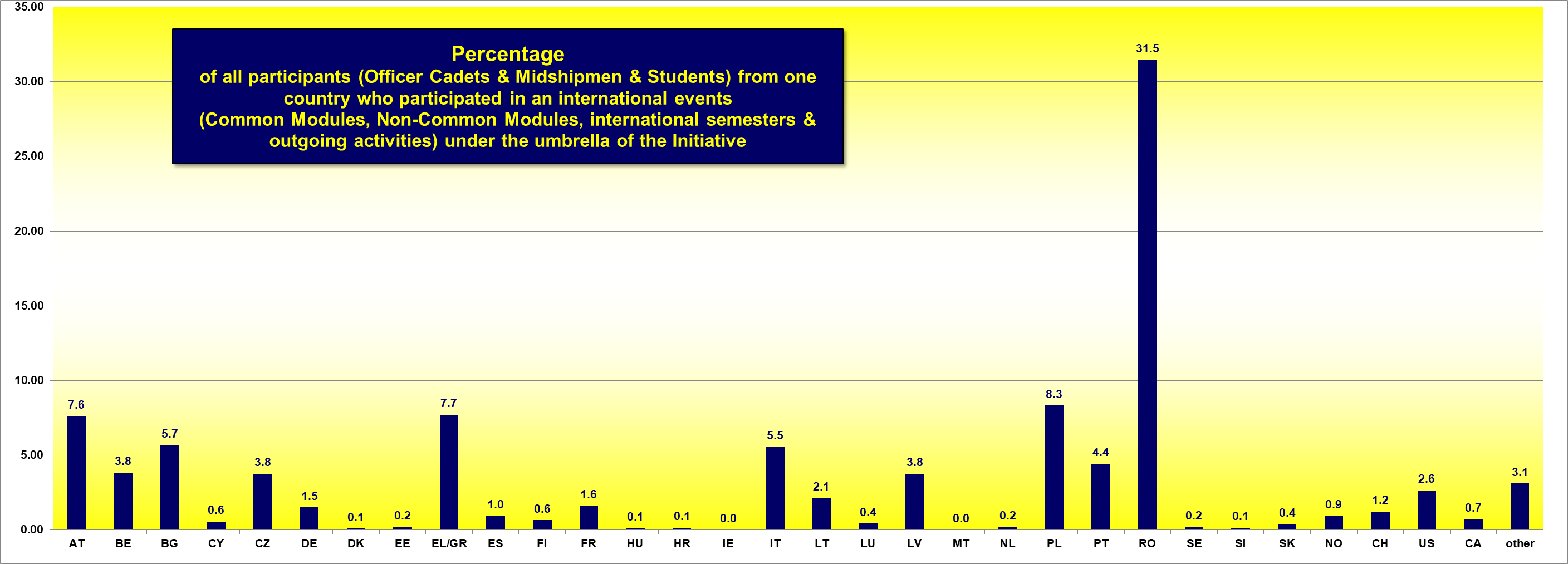 How it began (Nov. 2008) Declaration of EU MoDs
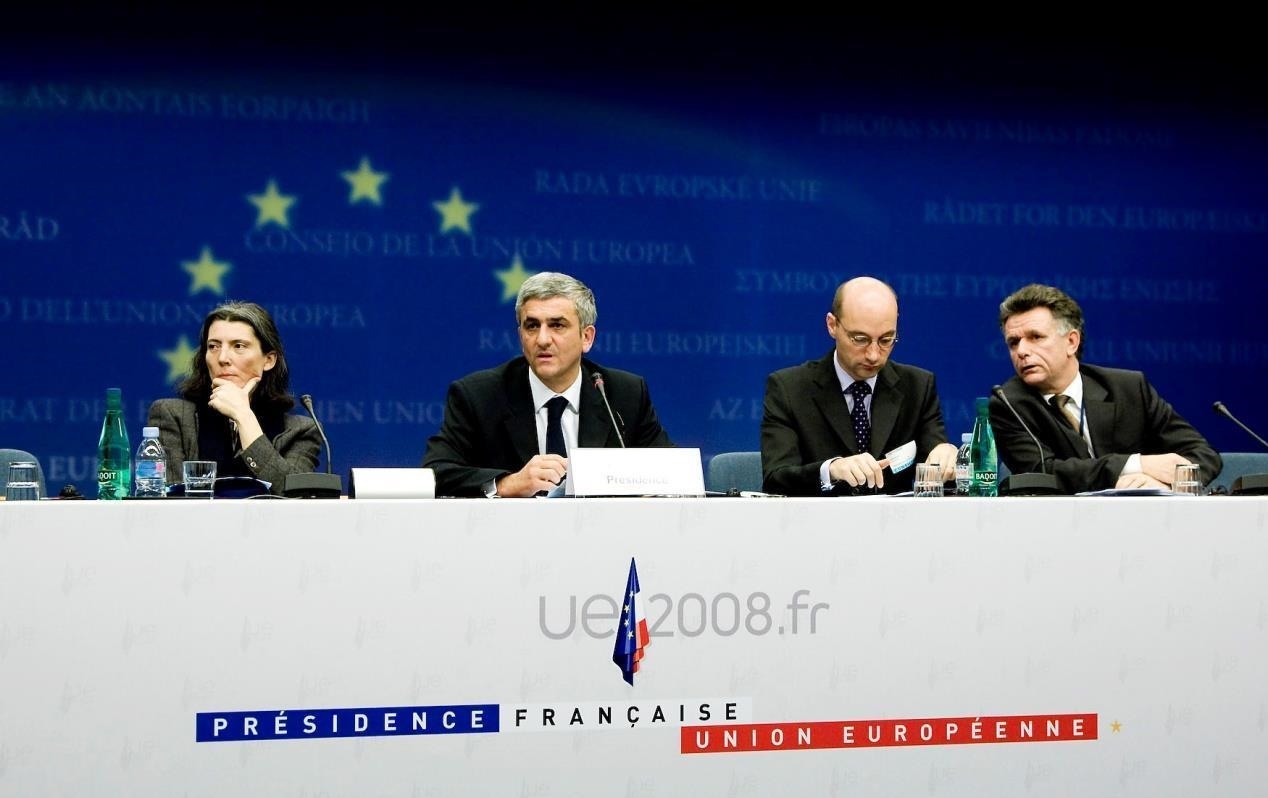 Establish an Implementation Group (IG) for the„European initiative for the exchange of young officers inspired by Erasmus“

Goals: Increase interoperability & “harmonise” EU Basic Officer Education – thus, promote a“European Security and Defence Culture”
Source: Council of the European Union, Council Conclusions on the ESDP, 2903rd External Relations Council Meeting. Brussels. 10th and 11th November, 2008.
How it beganFirst & latest Meeting of the Implementation Group
February 2009:
1st IG meeting
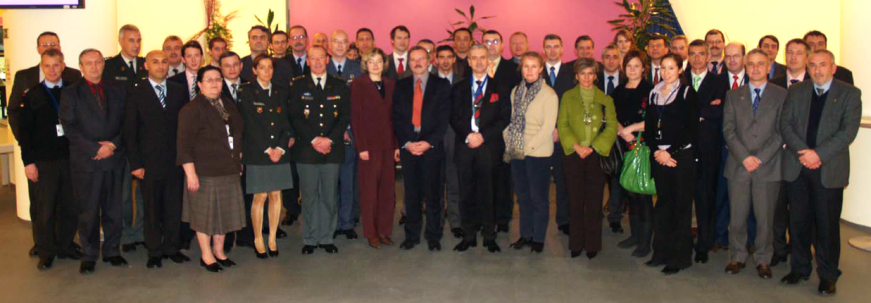 Meanwhile
(Sep 2023):
59th IG
meeting
(quarterly
basis)
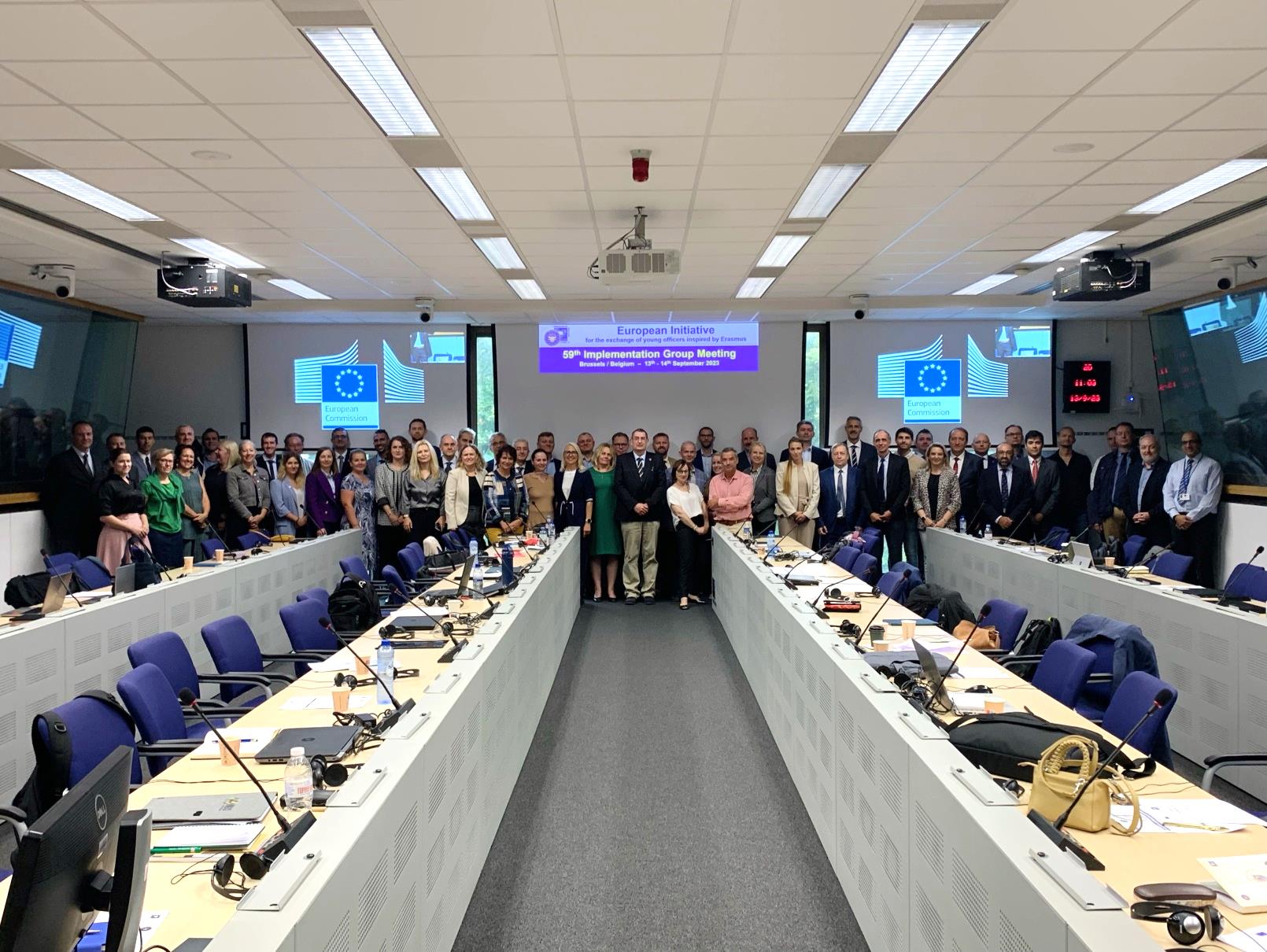 Whois involved in the Initiative
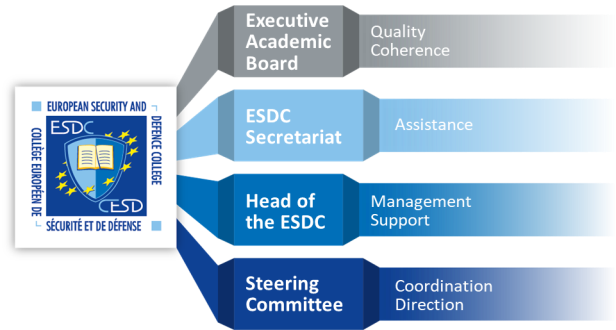 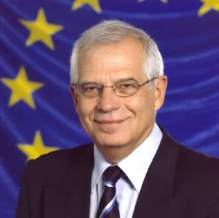 Mr. 
Josep
Borrell
HR/VP
European External Action Service (EEAS)
“EU Ministry of Foreign Affairs”
WGMOT
EUMSSF
EMILYO Implementation Group
Basic Officer Education Institutions’ Representatives
CSDP DocSch
EAB.SSR
SQF-MILOF EG
EAB.Cyber platform
XY
XY
CMPD
Crisis Management and Planning Directorate
National Representatives
 ~ 27 EU Member States + 1 Assoc. Member
~ 65 EU Basic Officer Education Institutions
Army
Air Force
Navy
Military Force charged with Police Duties (e.g.: Carabinieri)
Medical
Militarised Police Force (e.g.: Guardia di Finanza)
Technical
Areasof EMILYO Elaborations
The EMILYO (Military Erasmus) Implementation Group covers both, the …
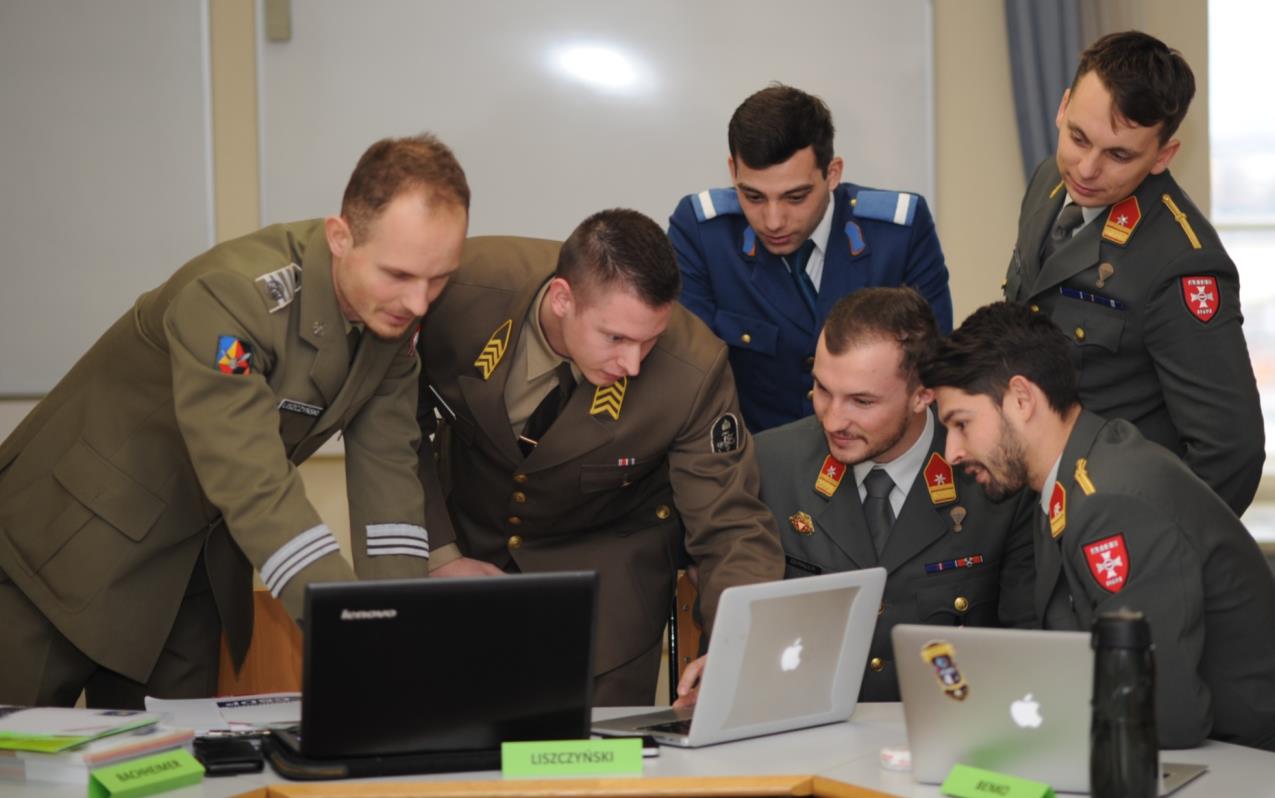 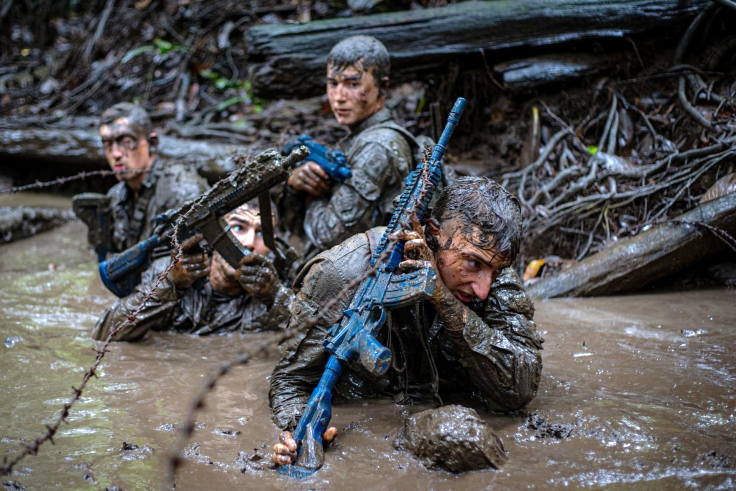 of the basic officer education
of all services.
What are we doing?Lines of Development – Overview
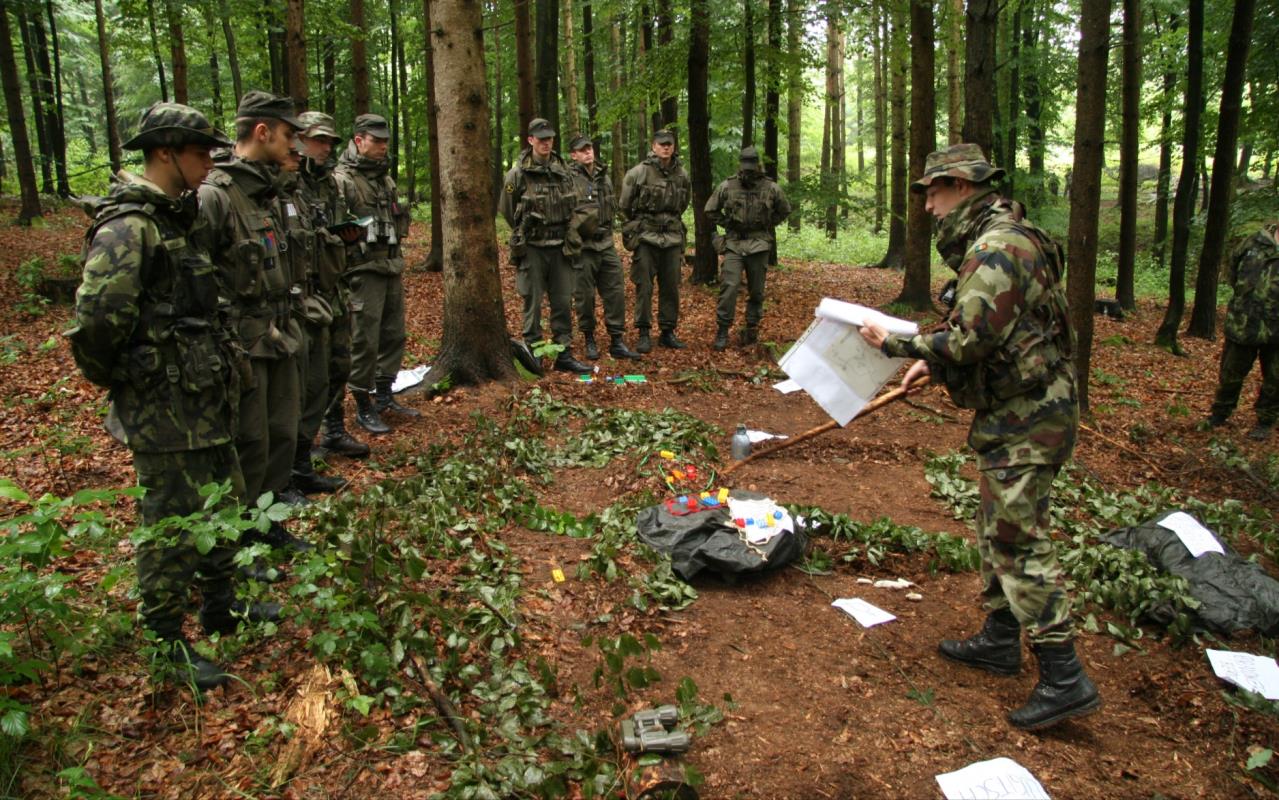 What are we doing?Lines of Development – Chairpersons
What are we doing?Meetings
IG
Meeting
IG
Meeting
IG
Meeting
IG
Meeting
CSDP-
Olympiad
(each 2 years)
EUMACS
(+ EUAFA-CC)
(all Services)
iMAF
…. Common Modules;
International  Semesters
LoD
VTCs
LoD
Meeting(s)
Cadets/Midshipmen/Students
What are we doing? Achievements  Lines of Development
What are we doing? Achievements  Lines of Development
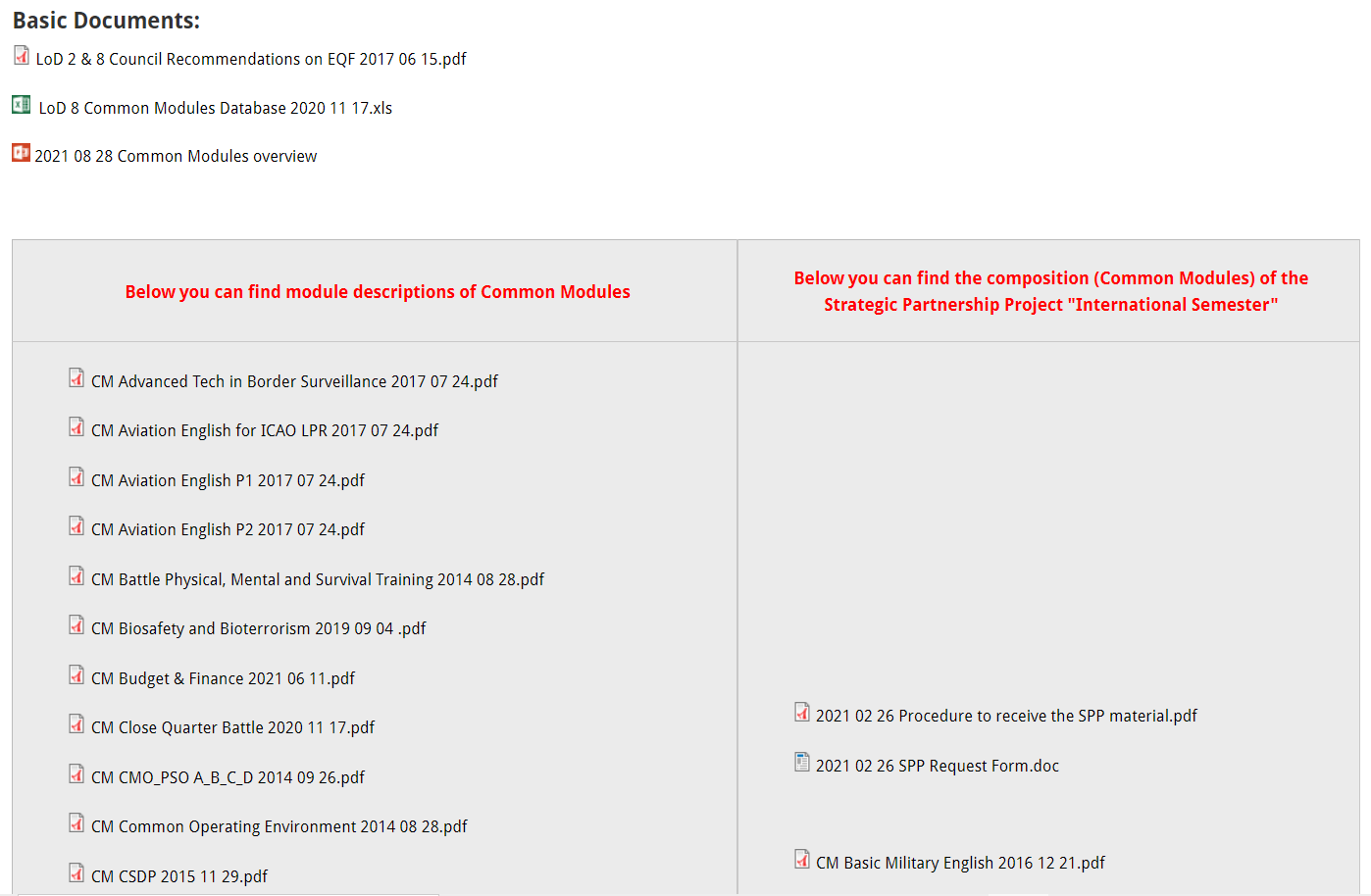 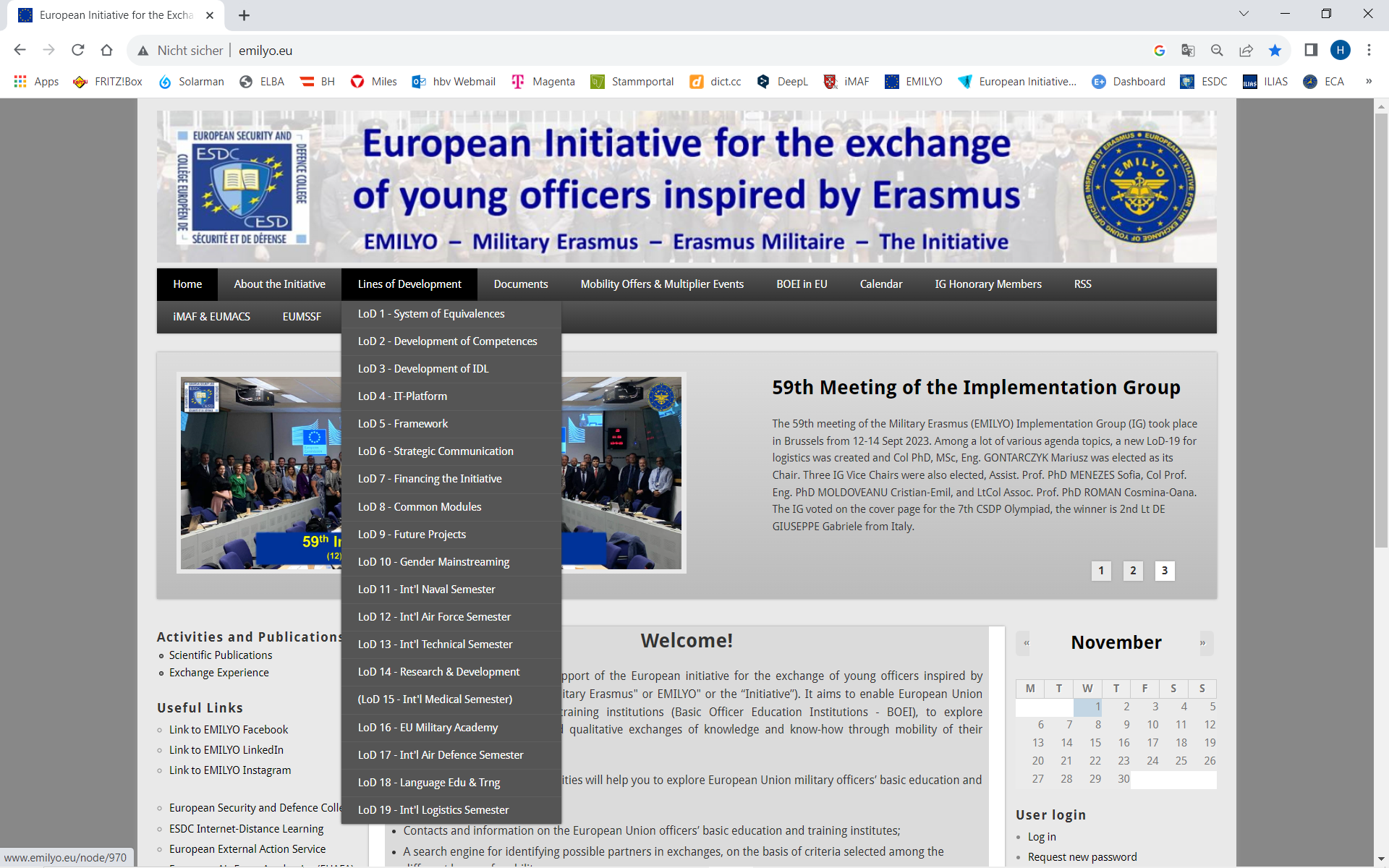 + ESDC e-learning!
Erasmus Blended Intensive Programme
All the learning material
e-books
e-learning
ppt-slides
tests
etc.
is already elaborated and can be used for free
What are we doing? Achievements  Lines of Development
What are we doing? Achievements  Lines of Development
Information to / during ….
EUMC (your ChoDs)
Defence Policy Directors
annual letter to Commandants& Superintendents
EUMACSs (all services)
iMAFs (all services)
CSDP Olympiads
other conferences(e.g.: EUAFA)
bilateral basis on request
European Parliament
ISOMA (Qatar)
Strategic Communication Plan
… publications  
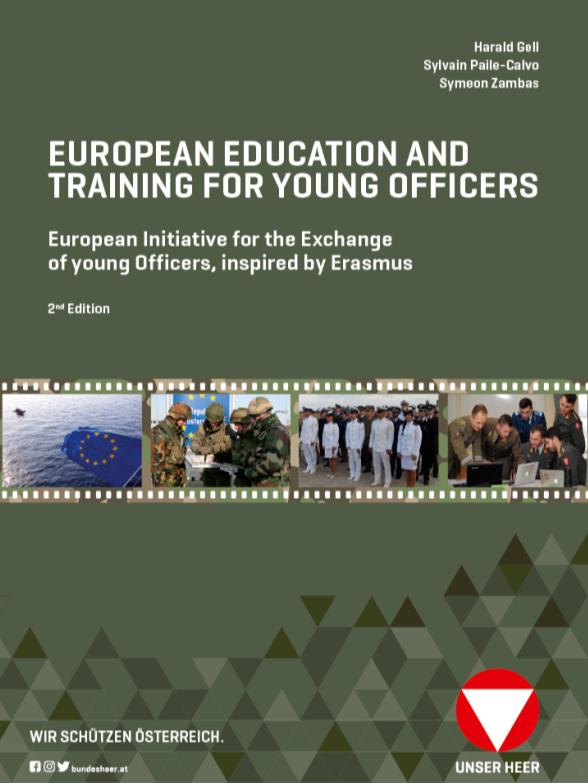  
What are we doing? Achievements  Lines of Development
What are we doing? Achievements  Lines of Development
How to finance?
ERASMUS+ exchange rules (cadets, lecturers, staff)
ERASMUS+ Strategic Partnership Projects
LoD 5 Framework
developed by lawyers
just 10+2 countries opted in
iMAF 2016
book(how to use external funds)  
ESDC co-financing
Institutions‘ (military) budget
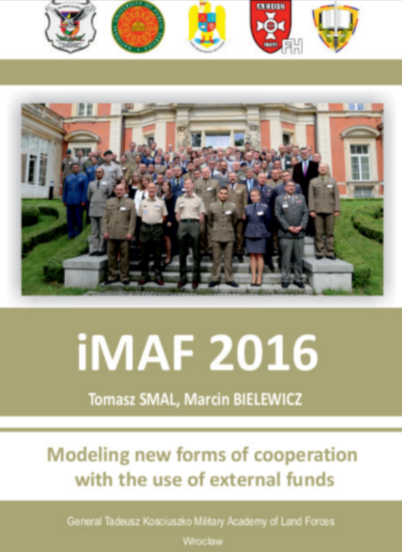 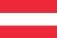 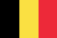 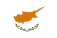 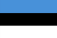 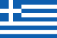 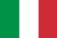 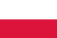 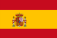 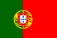 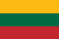 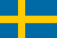 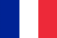 What are we doing? Achievements  Lines of Development
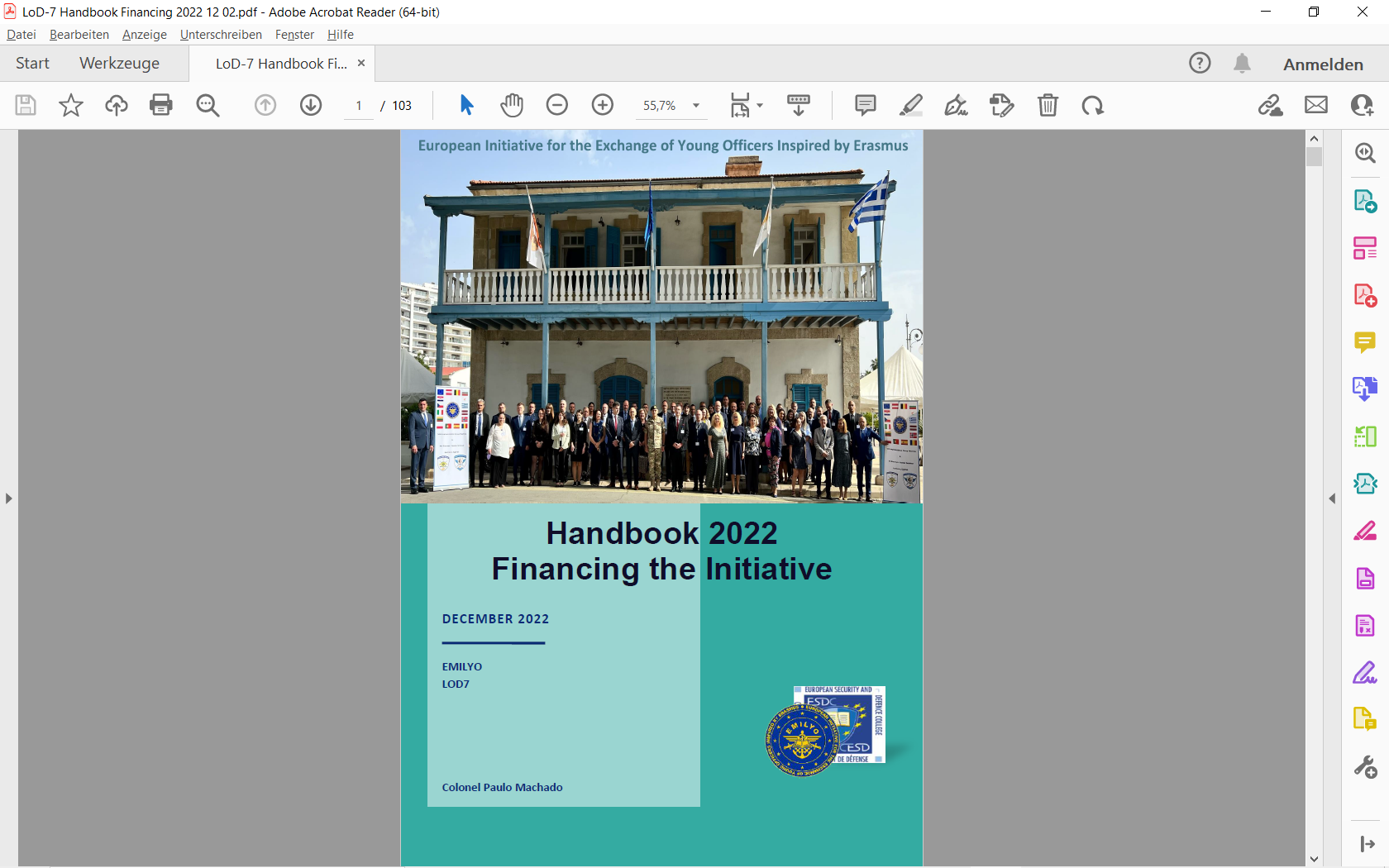 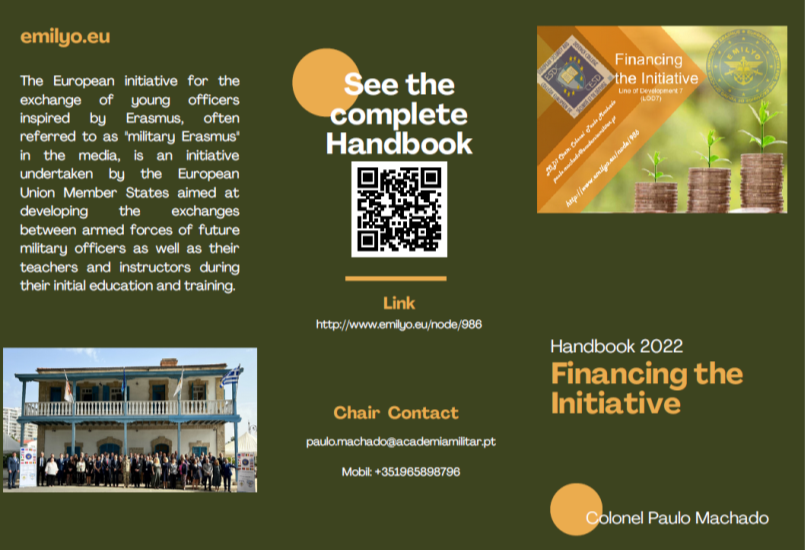 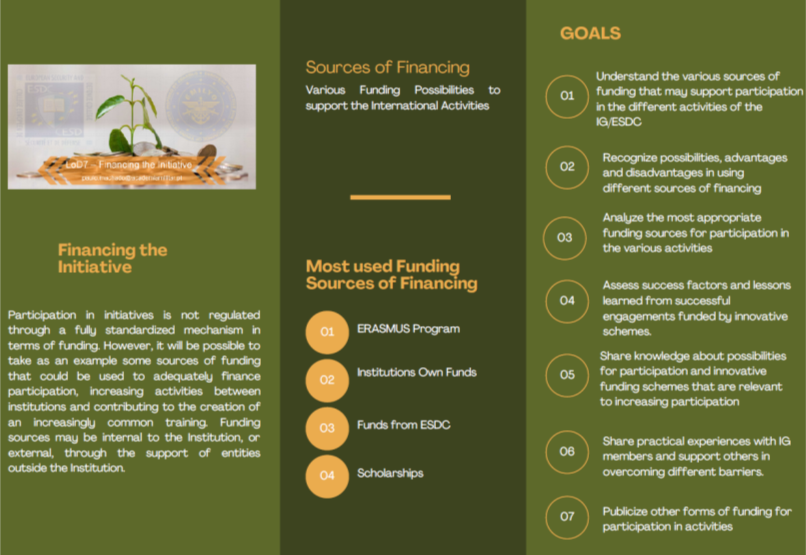 What are we doing? Achievements  Lines of Development
Common ModuleWhat is it?
ProposedModule


Fighting in
Build-Up Areas
(3 ECTS)
Request comments
from 65 BOEI (or MOD)
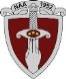 IG + LoD 2+8 Chairmen 
pre-check:
Strategy
Goal-correctness
Learning Outcomesacc. to SQF MILOF + EQF
ECTS correctness(law, regulations)
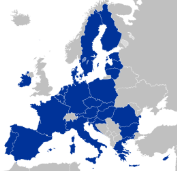 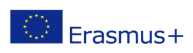 Strategic Partnership
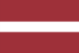 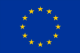 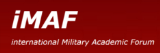 ProposedModule


Cultural
Awareness
(2 ECTS)
ProposedModule


Electronic
Warfare
(2 ECTS)
Implementation Group
BOEI Representatives
Experts from
BOEI & MOD
~ 80 Education
Experts
5 BOE
Institutions
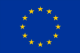 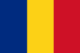 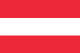 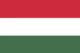 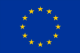 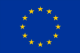 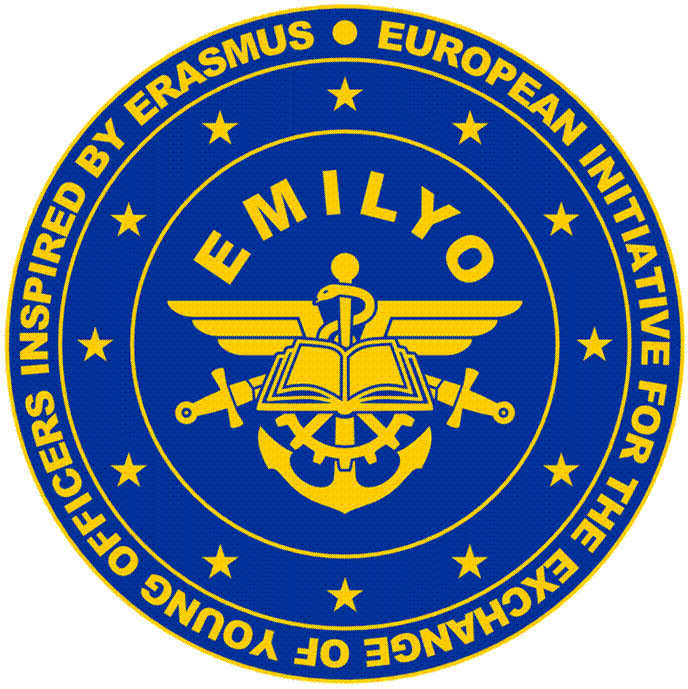 External Evaluation?
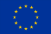 Regular
adjustment(s)

see:
http://www.emilyo.eu/node/988
Implemen-
tation
(national
Curricula)
Approved
CommonModule
XXXX
(X ECTS)
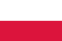 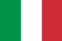 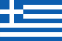 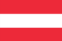 Internal Quality
Assurance System
What are we doing? Achievements  Lines of Development
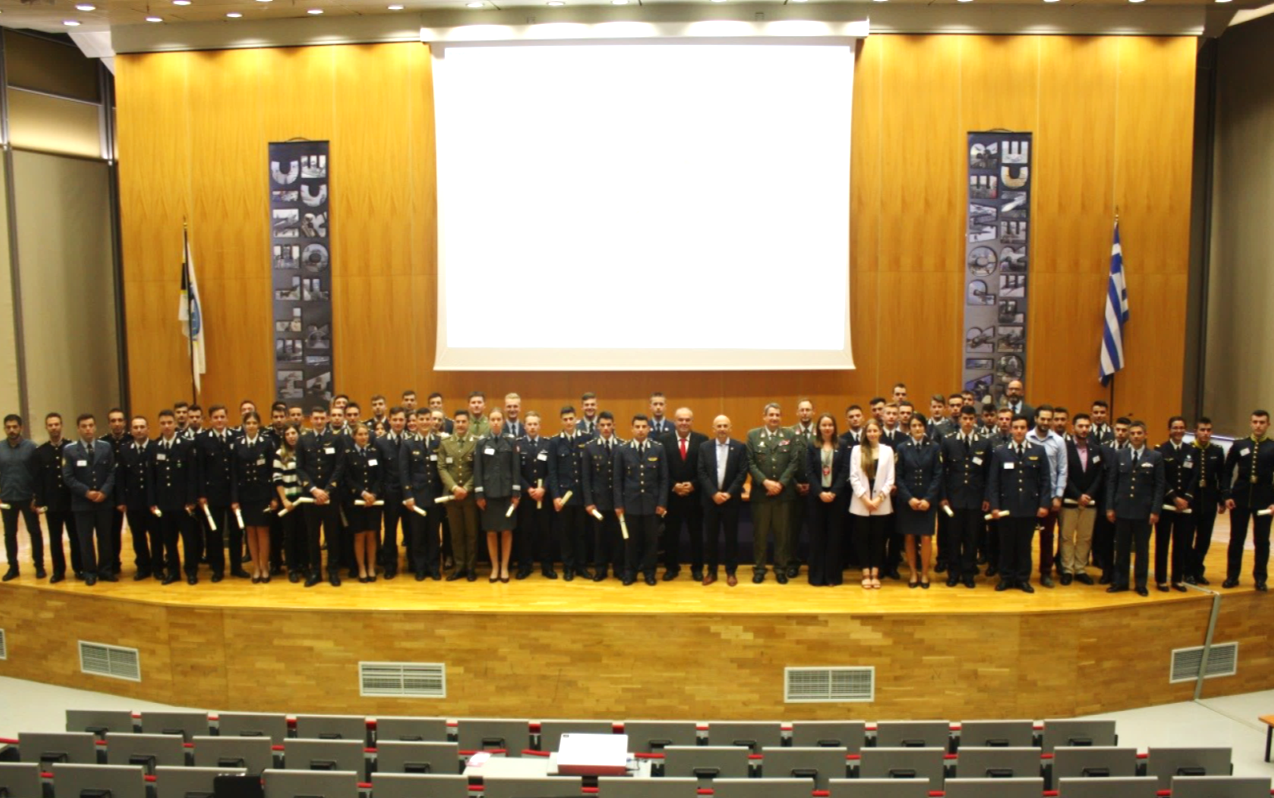 What are we doing? Achievements  Lines of Development
What are we doing? Achievements  Lines of Development
Jun 2023
PT: 5th E+ Gender
 Seminar + ME (MGS)
+ Common Module
Sep 2018
1st E+ Gender
 Seminar (AT)
Oct 2019
2nd E+ Gender
 Seminar (BG)
Mar 2021
3rd E+ Gender
 Seminar (EE)
May 2022
4th E+ Gender
 Seminar (CY)
2020 
LoD-10 subgroup
meetings
Analysing good practices
Dec 2020
(2020-2023)
SPP Military Gender Studies
2021-2022
MGS Project
development
Content of new CM (syllabus preparation
and reviews, learning materials, etc.)
Nov 2022
1st Common Module (pilot)
Austria/TMA
Nov 2018
NEW!
LoD-10 Gender
Mainstreaming
Feb 2019
Gender Education Questionnaire
Collecting data (in progress) 
scientific reports
Partners:
PT – PMA (coordinator) 
BG – NMU
IT – UoT
RO – LFA
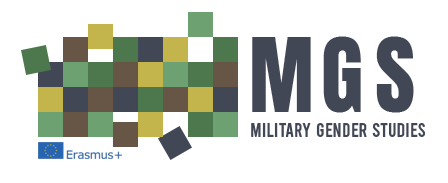 What are we doing? Achievements  Lines of Development
What are we doing? Achievements  Lines of Development
Deadlines:
February 2023 – syllabuses approval, working group development, start of course development
March 2023 – project submission for INS 
September 2023 – course content development
October 2023 – submit the final modules offer for each partner
SPP Partners  ongoing process
RO – RNA (coordinator) 
BG – BNA
GR – HNA
IT – ITNA 
PL – PNA
What are we doing? Achievements  Lines of Development
Naval Leadership – Polish Naval Academy (Hellenic Naval Academy) 
Power Plants – Italian Naval Academy (Romanian Naval Academy)
Computer Network – Polish Naval Academy (Romanian Naval Academy)
Naval Electronics – Hellenic Naval Academy (Italian Naval Academy)
Naval Sensors – Italian Naval Academy (Hellenic Naval Academy)
Maritime Security – Bulgarian Naval Academy (Polish Naval Academy)
Naval Cyber Threats – Bulgarian Naval Academy (Italian Naval Academy)
Oceanography – Romanian Naval Academy
Naval Architecture – Romanian Naval Academy
Naval Communication – Hellenic Naval Academy/ Romanian Naval Academy
Common Security and Defence Policy
What are we doing? Achievements  Lines of Development
What are we doing? Achievements  Lines of Development
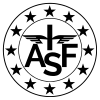 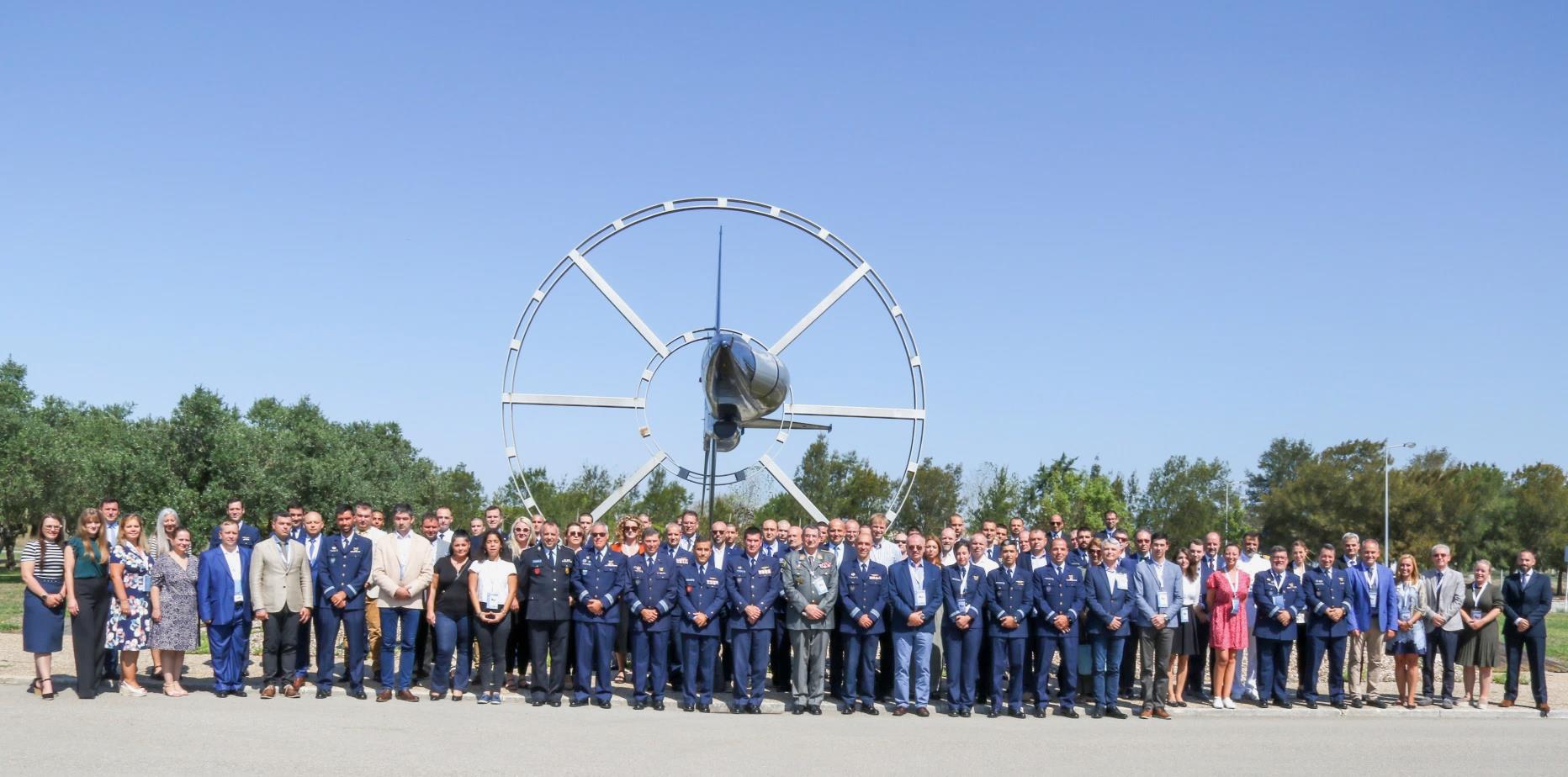 Sintra
Portugal
20 September 2022
What are we doing? Achievements  Lines of Development
What are we doing? Achievements  Lines of Development
What are we doing? Achievements  Lines of Development
Jun 2021
Syllabus Preparation (in progress)
syllabus preparation (Sept. 2021)
syllabus finalisation (Dec. 2021)
Pilot Events
MUT (Jun 2023)
MTA (Apr 2023)
HAFA (Feb 2023)  
FAFA (Oct 2022)
NMU (Sep 2022)
Teaching Materials & E-learning platform
Dec 2020
Sep 2021
Curriculum design
May 2023
last
SPP ME
Selection of subjects (April)
Curriculum finalisation (September)
First draft (Feb 2022)
Finalisation (Nov 2022)
SPP Partners:
RO – MTA(coordinator) 
BG – NMU 
FR – FASFA
GR – HAFA 
PL – MUT
EUCTSDS
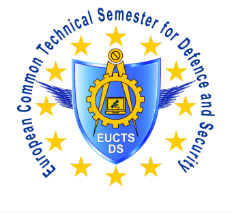 Implementation
What are we doing? Achievements  Lines of Development
Electronic & IT option
Mec. & Aero. option
What are we doing? Achievements  Lines of Development
What are we doing? Achievements  Lines of Development
2023
Feb 2024
Put in place a consortium to develop tools and processes to communicate research and strengthen the network of researchers.
61st IG meeting:
Scientific
conference
60th IG meeting:
Preparing
scientific
conference.
Foundation.
First common thesis decided to run in parallel between HAFA and MUT.
Sep 2020
2021-2022
Nov 2023
On going actions:
Publish scientific conferences on the EMILYO website
R & D conference during 61st IG meeting in Bucharest
What are we doing?Meetings/Projects dedicated to the Initiative (LoDs)
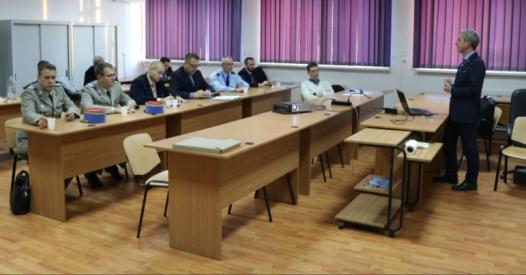 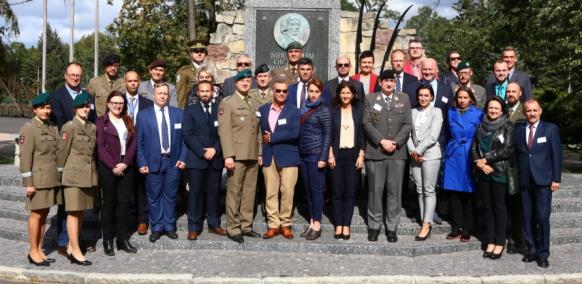 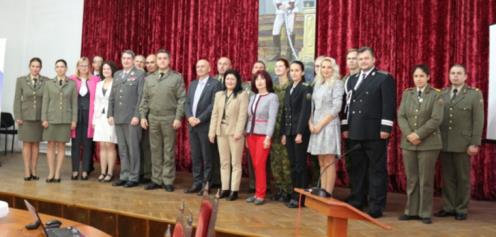 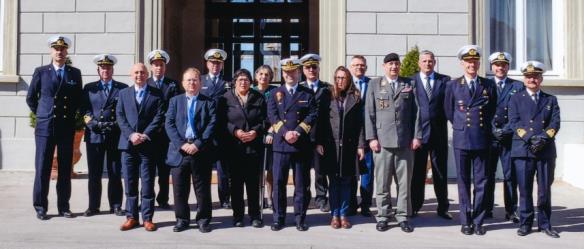 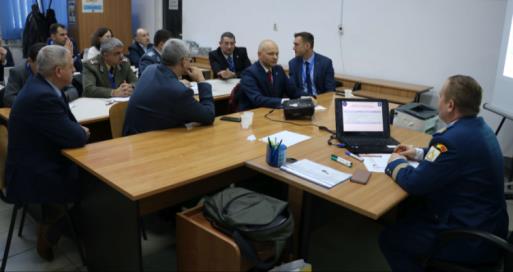 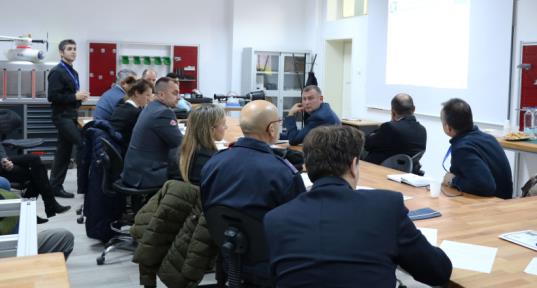 What are we doing?Meetings/Projects dedicated to the Initiative (iMAF)
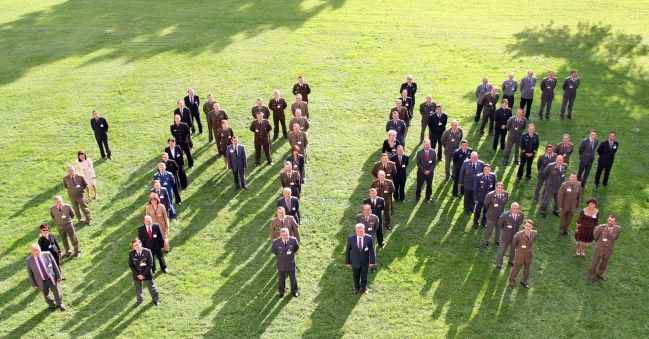 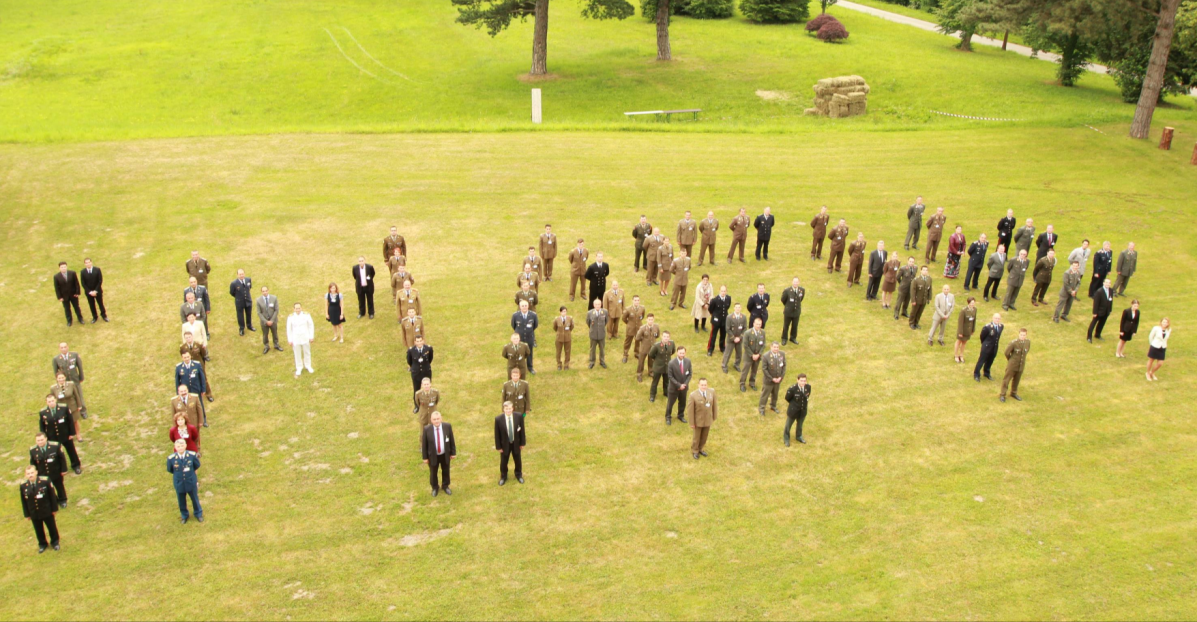 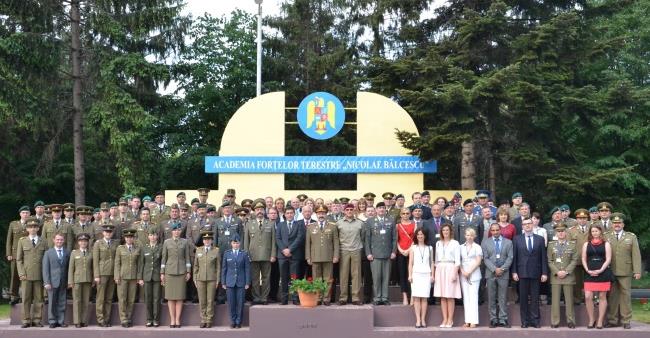 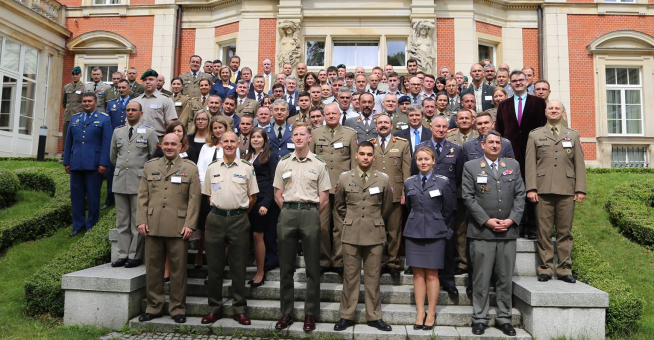 2015: Romania
2014: Austria
2013: Austria
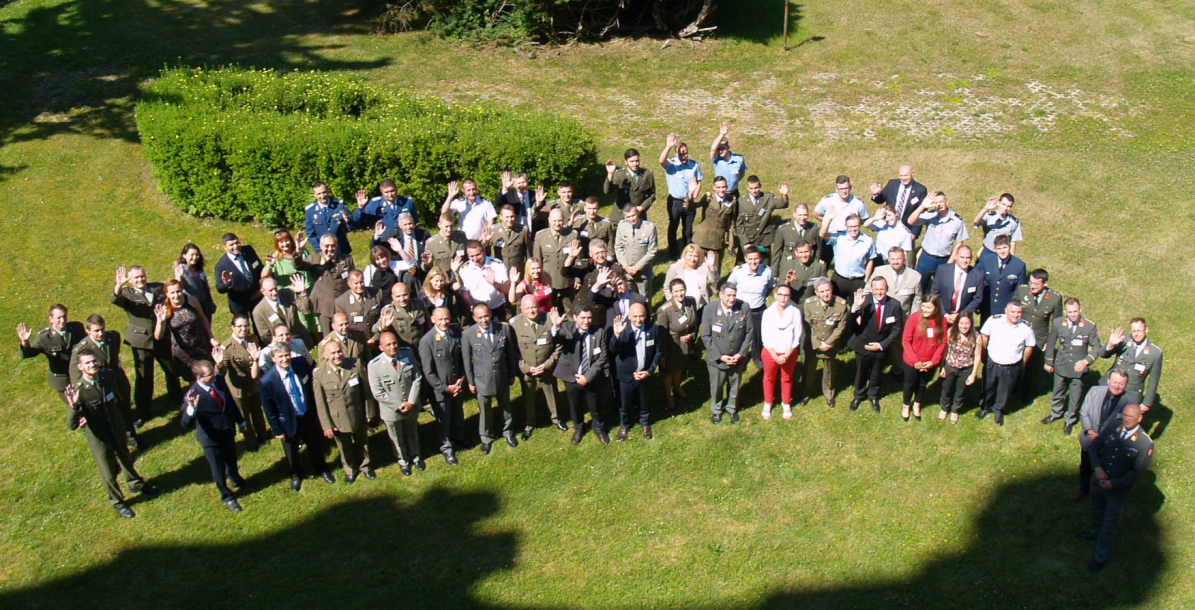 2016: Poland
2017: Czech Republic
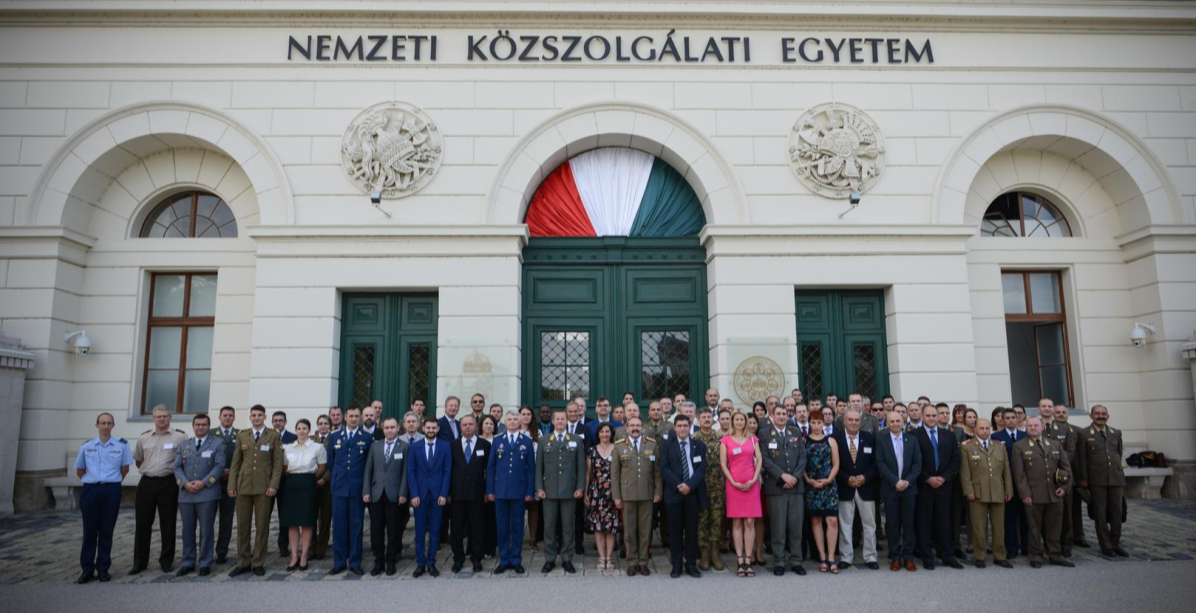 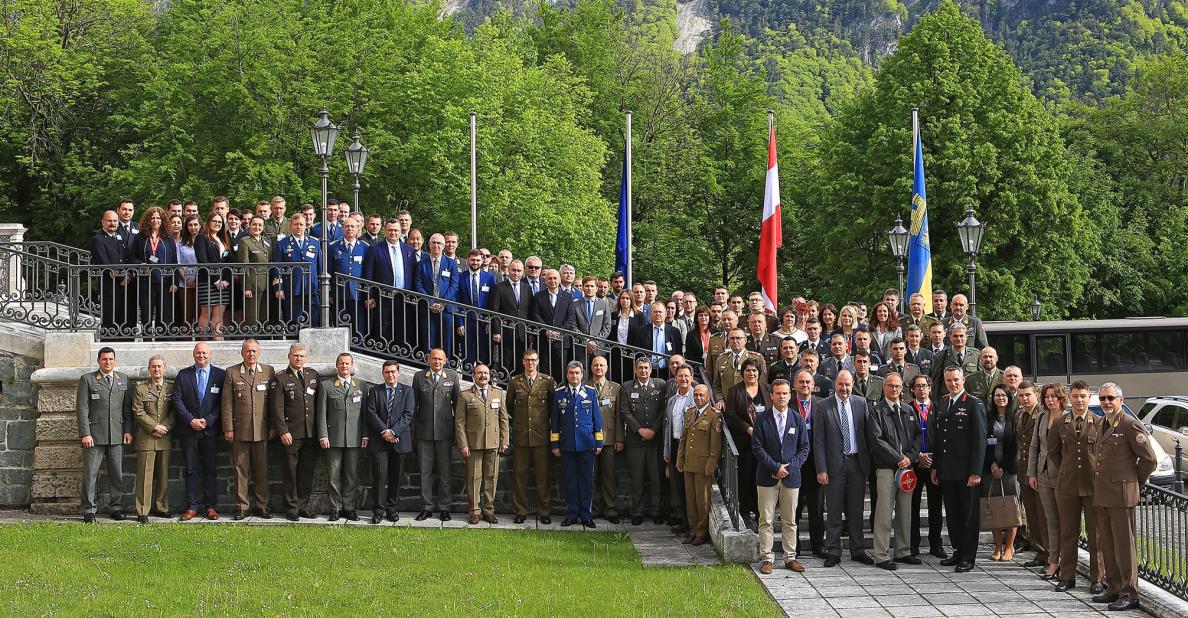 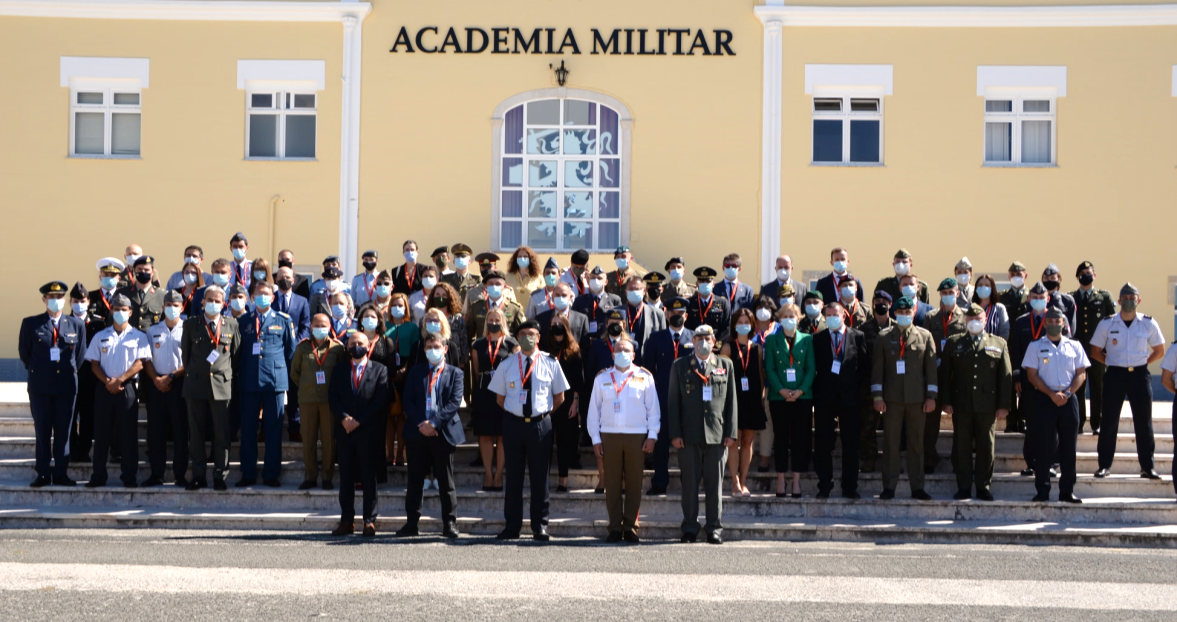 2019: Austria
2021: Portugal
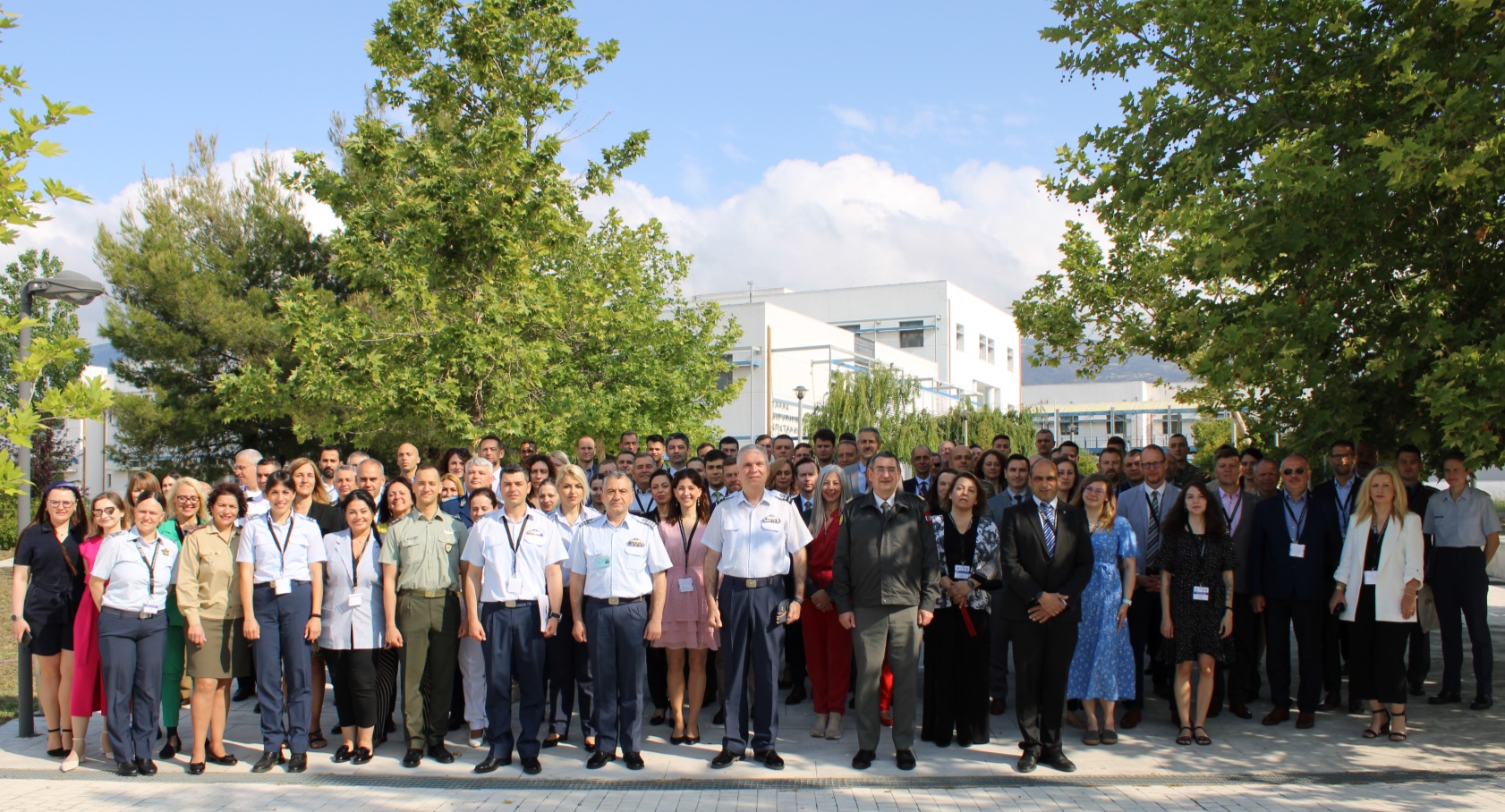 2023: Greece
2018: Hungary
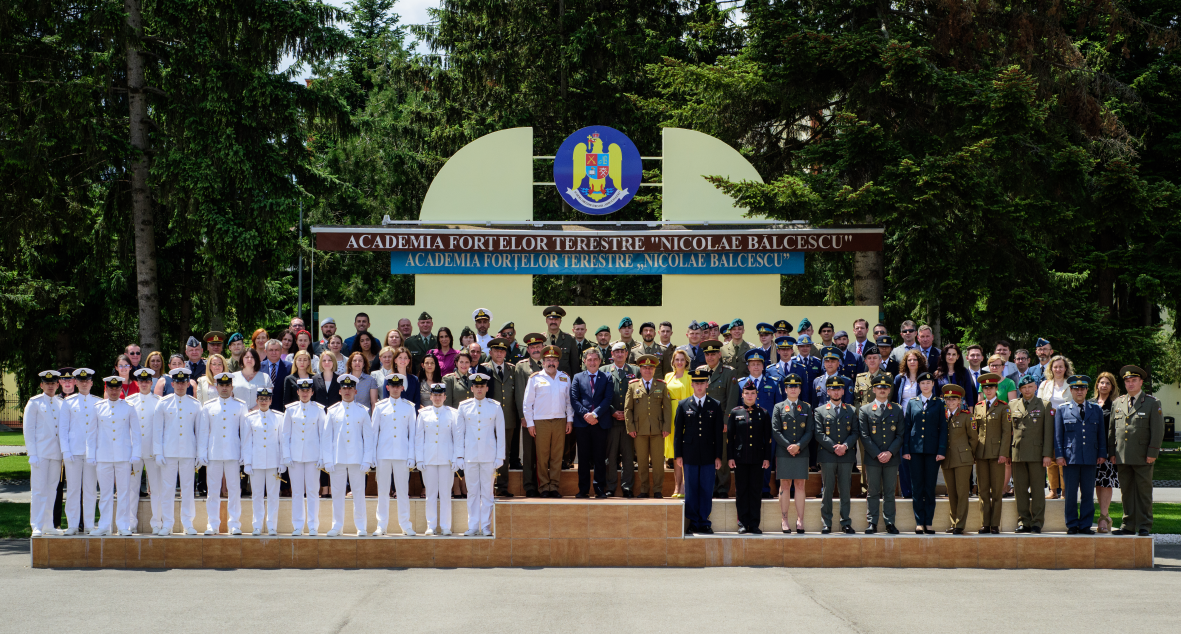 2022: Romania
Whois involved in iMAF?
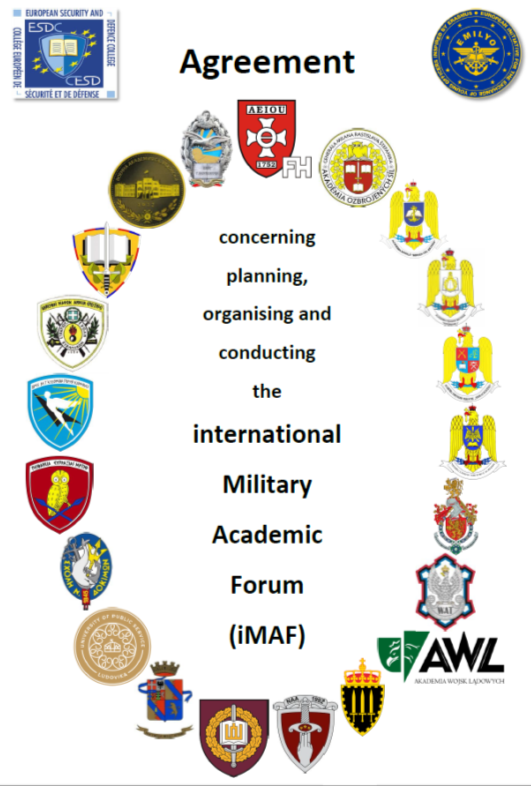 New agreement in 2021 – all (22 +3) signed in 2022
+1 in 2023
You are most welcome to join!
What are we doing?Meetings dedicated to the Initiative (EUMACS)
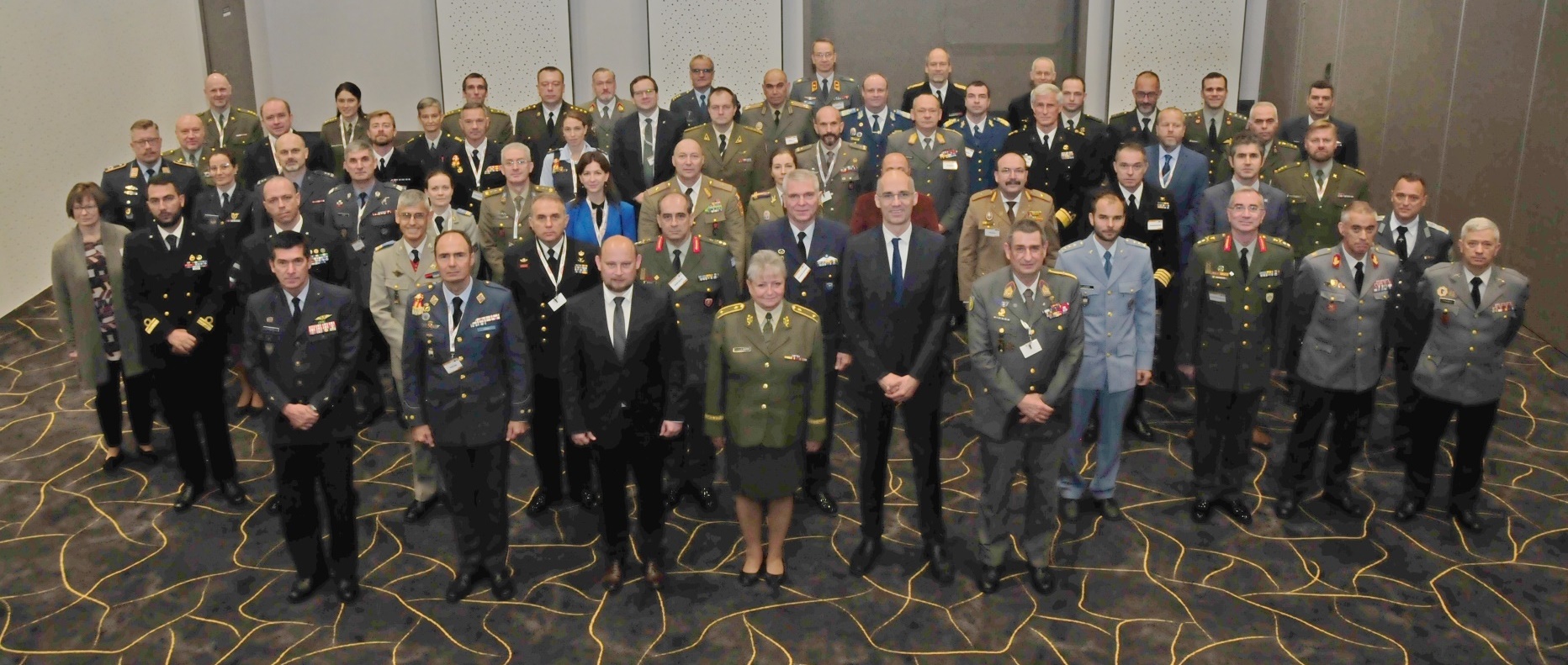 All Services!
Last EUMACS:
12-14 Oct 2022 at the University of Defence in Brno
Cui bono?
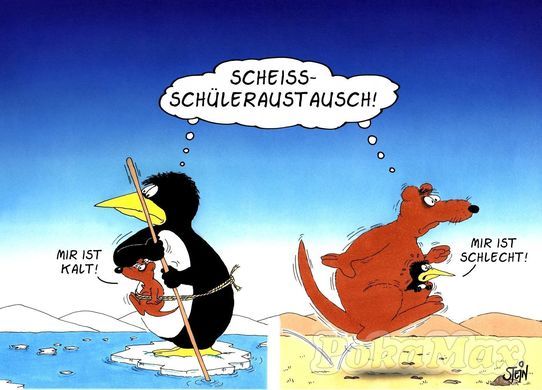 Why
we conduct this stupid
exchanges ???
Why
we conduct this stupid
exchanges ???
I
feel
cold
I
feel
sick
Source: http://debeste.de/16253/Sch-leraustausch ; re-shaped by Col Gell
Cui bono?
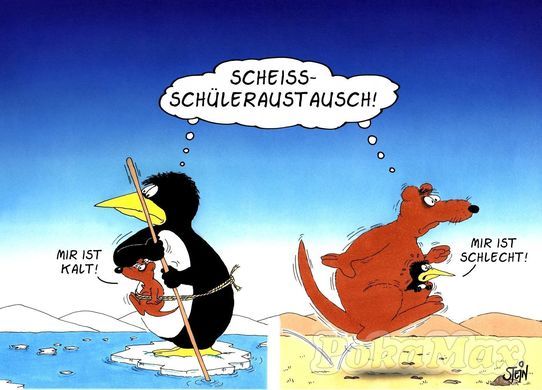 need for financial investments
increased administration
Why
we conduct this stupid
exchanges ???
difficulties for recognition
of learning outcomes
language difficulties
where to find
up-dated information
cui bono
I
feel
cold
I
feel
sick
…. therefore, does it make
sense at all?
Cui bono?Lecturers’/Instructors’/Educators’ Exchanges
Available on PW-protected area on www.emilyo.eu
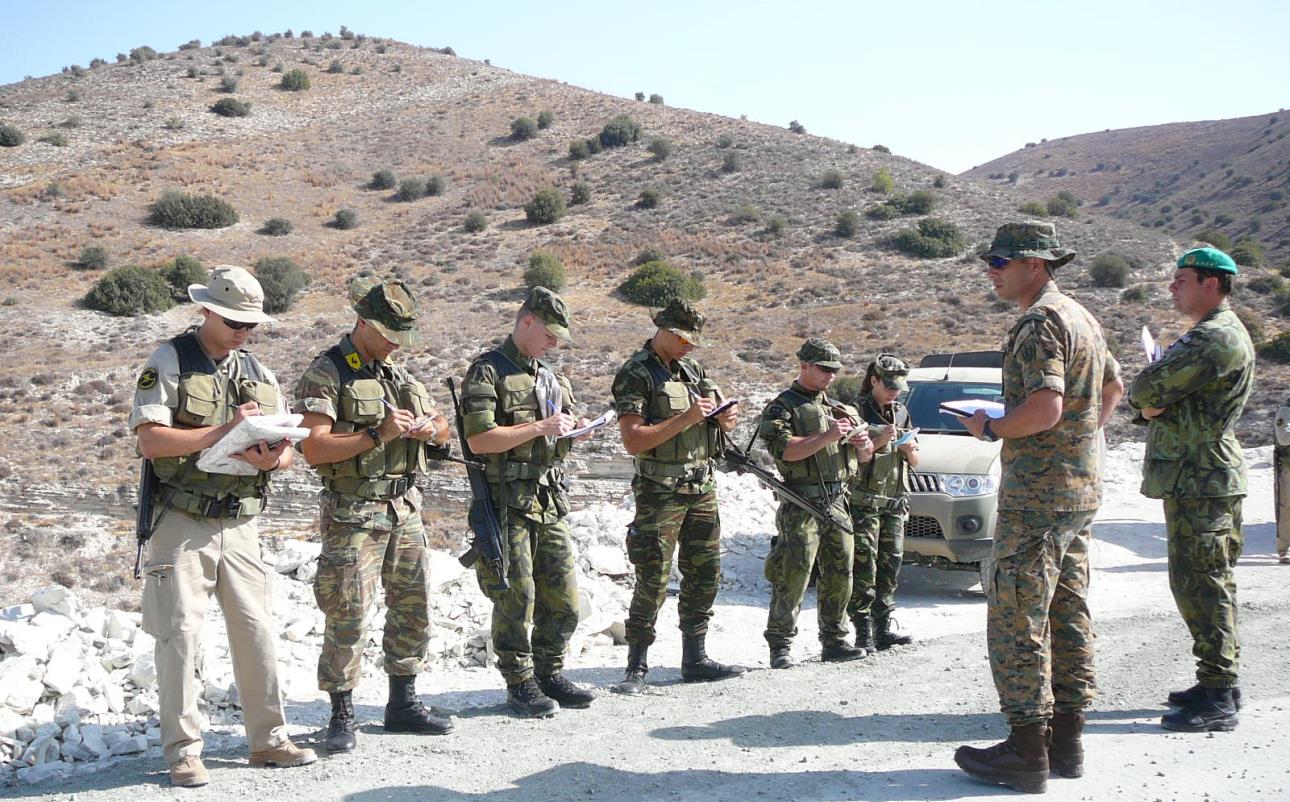 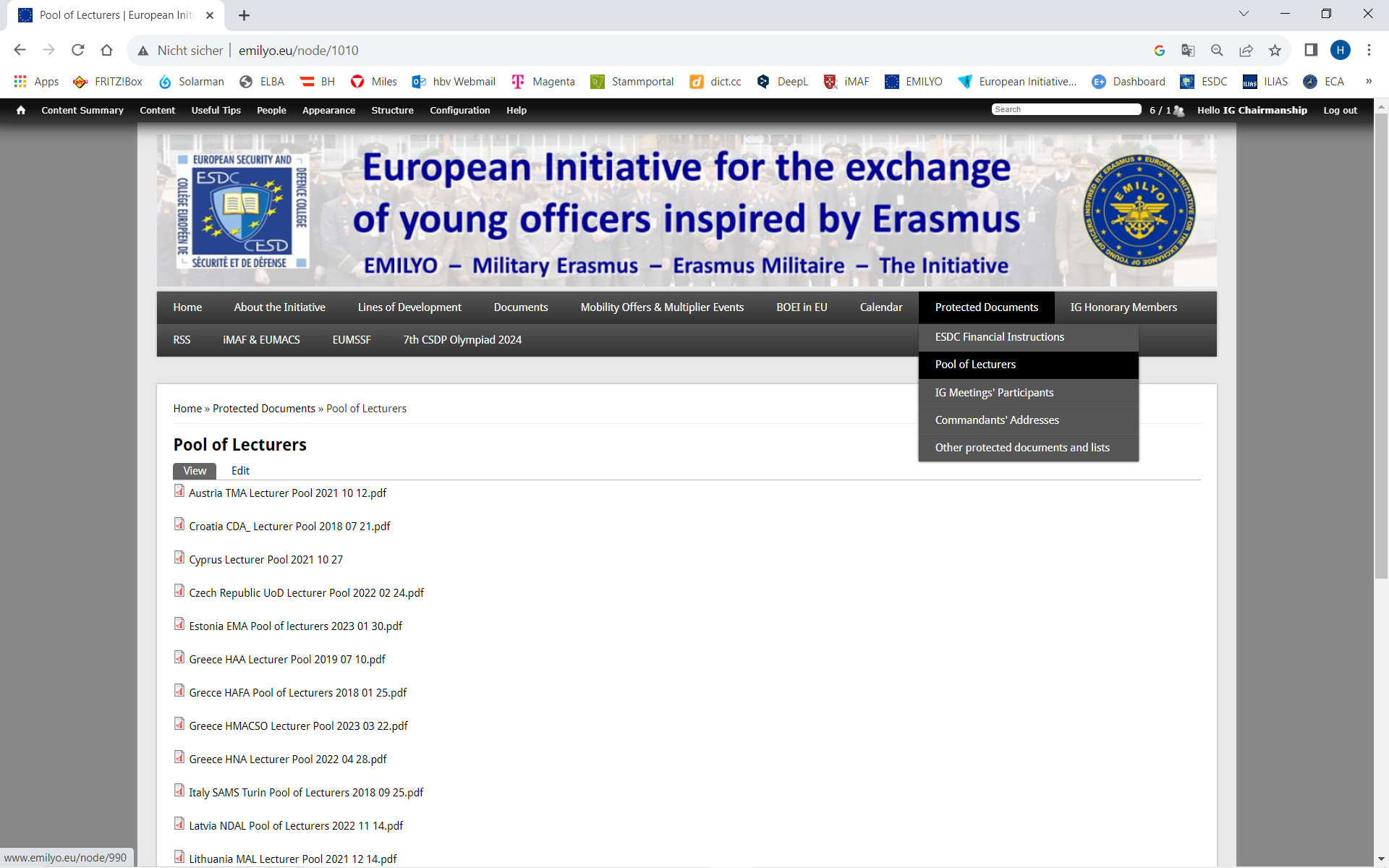 share experiences
pass knowledge to other EU BOEIs
Conclusionsbased on a huge scientific Research (Habilitation)
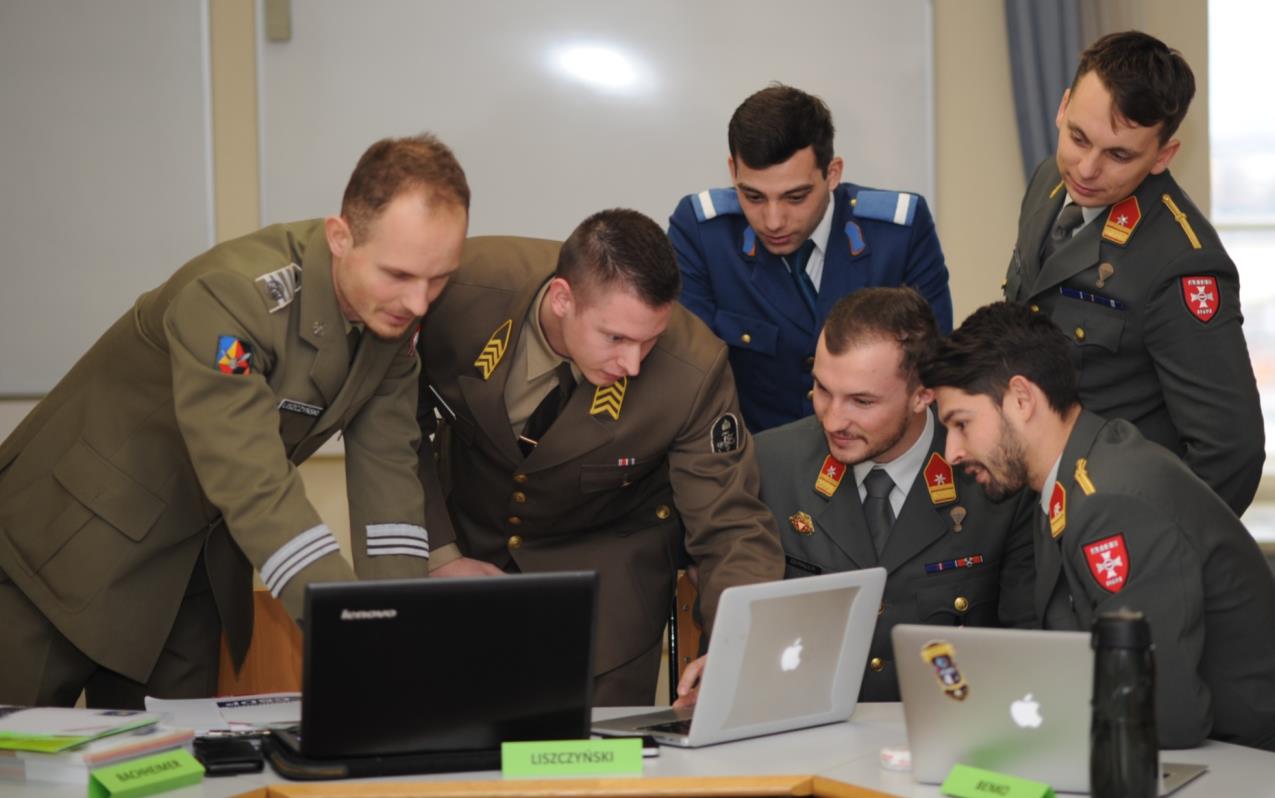 The European Initiative
with its international activities
increases students’
(Officer Cadets’ / future leaders’)
skills & competencies
(special knowledge, personal development, metabolism, self-confidence …)

Available at: http://www.emilyo.eu/node/1203
InternationalisationSome Statements for the WHY & HOW ….
InternationalisationSome Statements for the WHY & HOW ….
Without strategy for internationalisation no accreditation.
You need a functional department to deal with all the necessary work (Erasmus+, internal military rules, budget, …)  “International Office” with sufficient personnel incl. Erasmus coordinator(s).
The experienced IG members fully support the newcomers!
For those institutions, which depend on civilian universities: IG Chair + members support (e.g.: explaining common modules  EQF).
Future Intent (Priorities)ESDC Annual Report 2022-2023
Ensure that all Basic Officer Education Institutions of all Member States are involved in the European Initiative for the exchange of young officers inspired by Erasmus.
Review and update the existing Common Modules according to the SQF-MILOF guidelines and according to priorities and create new modules based on the most current requirements.
Every Basic Officer Education Institution should integrate at least one common module into its curriculum.
Implementation of the European Common Technical Semester on Defence and Security (EuCTSDS ) and launch of new projects for international semesters in the fields of Air Defence, Logistics, and Navy.
Reorganisation of the Implementation Group in accordance with the new Vice Chairs in order to maintain and ensure quality.
(Future) IntentEUMACS 2022 Proposals
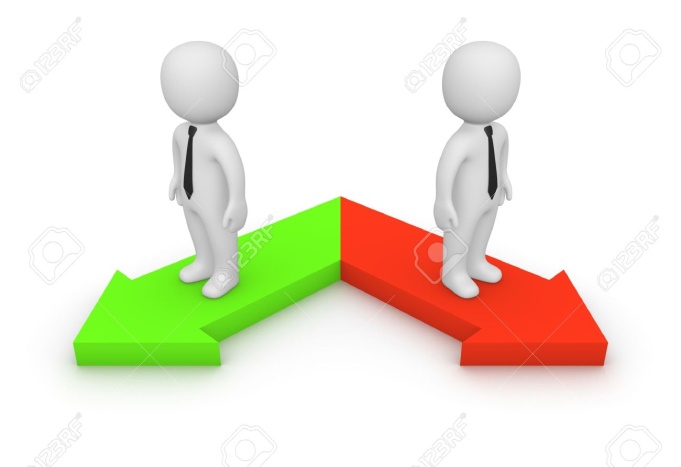 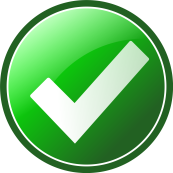 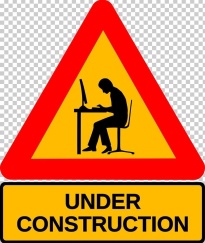 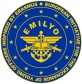 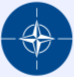 Sources: https://www.pinterest.de/pin/803048177291560920/?amp_client_id=CLIENT_ID%28_%29&mweb_unauth_id=%7B%7Bdefault.session%7D%7D&amp_url=https%3A%2F%2Fwww.pinterest.de%2Famp%2Fpin%2F803048177291560920%2F&open_share=t. [1-11-23].
https://www.123rf.com/photo_13097340_two-different-directions.html. [1-11-23].
Kind Requests (1)Opt-in the LoD-5 Framework
= Countries, which   already opted-in.
= bilateral agreement
   between 2 institutions.
The document is
available at:
http://www.emilyo.eu/node/982
Kind Requests (2)Providing LoD-Chair(s) for unoccupied LoDs
Kind Requests (3)Implement at least 1 Common Module (1 week)
Kind Requests (4)(Continue) sending Experts to the IG Meetings
By doing so, you assure your influence.
You are informed about everything concerning the BOE.
Experienced IG members support the “newcomers”.
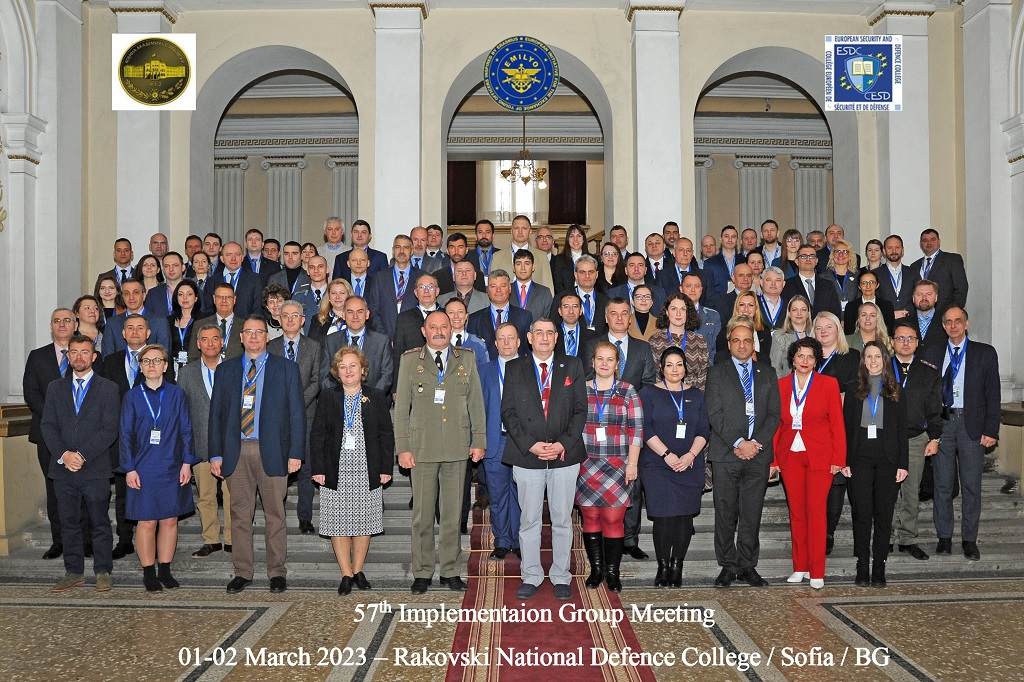 Kind Requests (5)You are invited to join the iMAF-Group
14
13
12
15
16
1
5
22
2
10
18
21
20
19
25
11
24
3
4
9
17
6
7
8
23
26
Further Informationwww.emilyo.eu
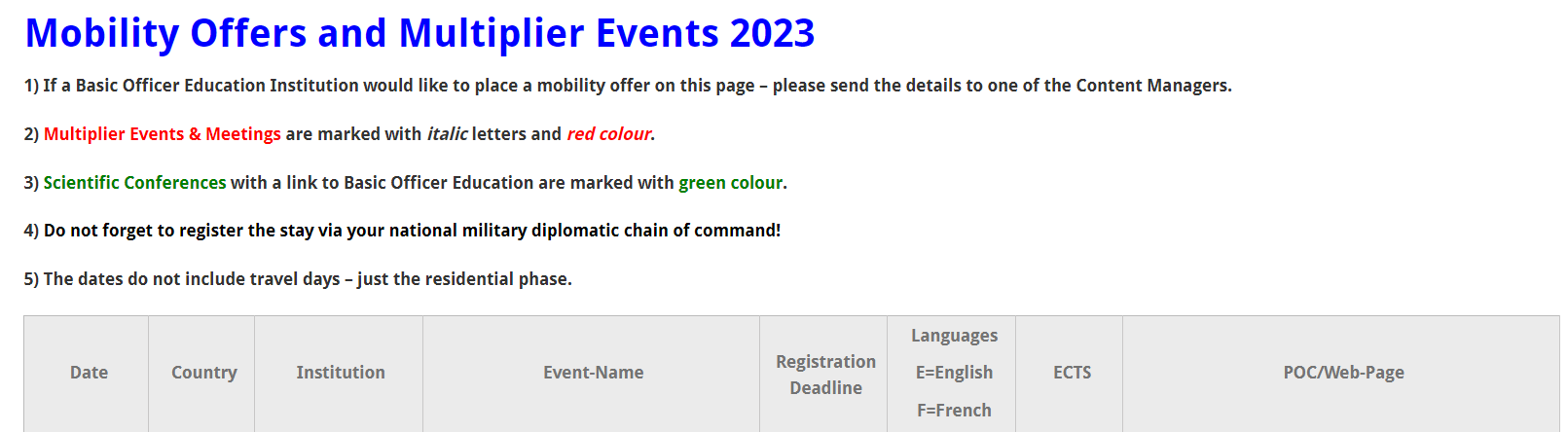 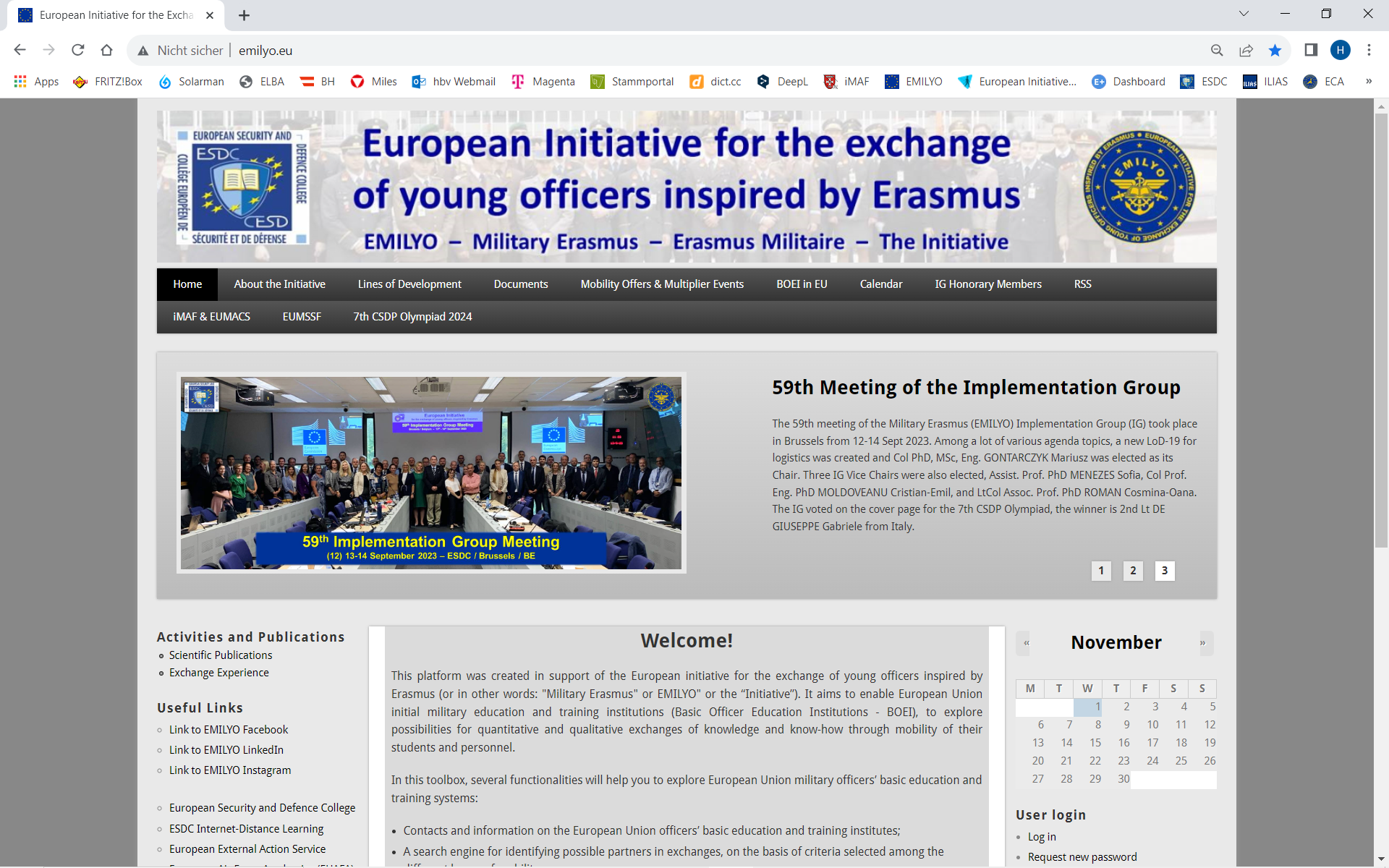 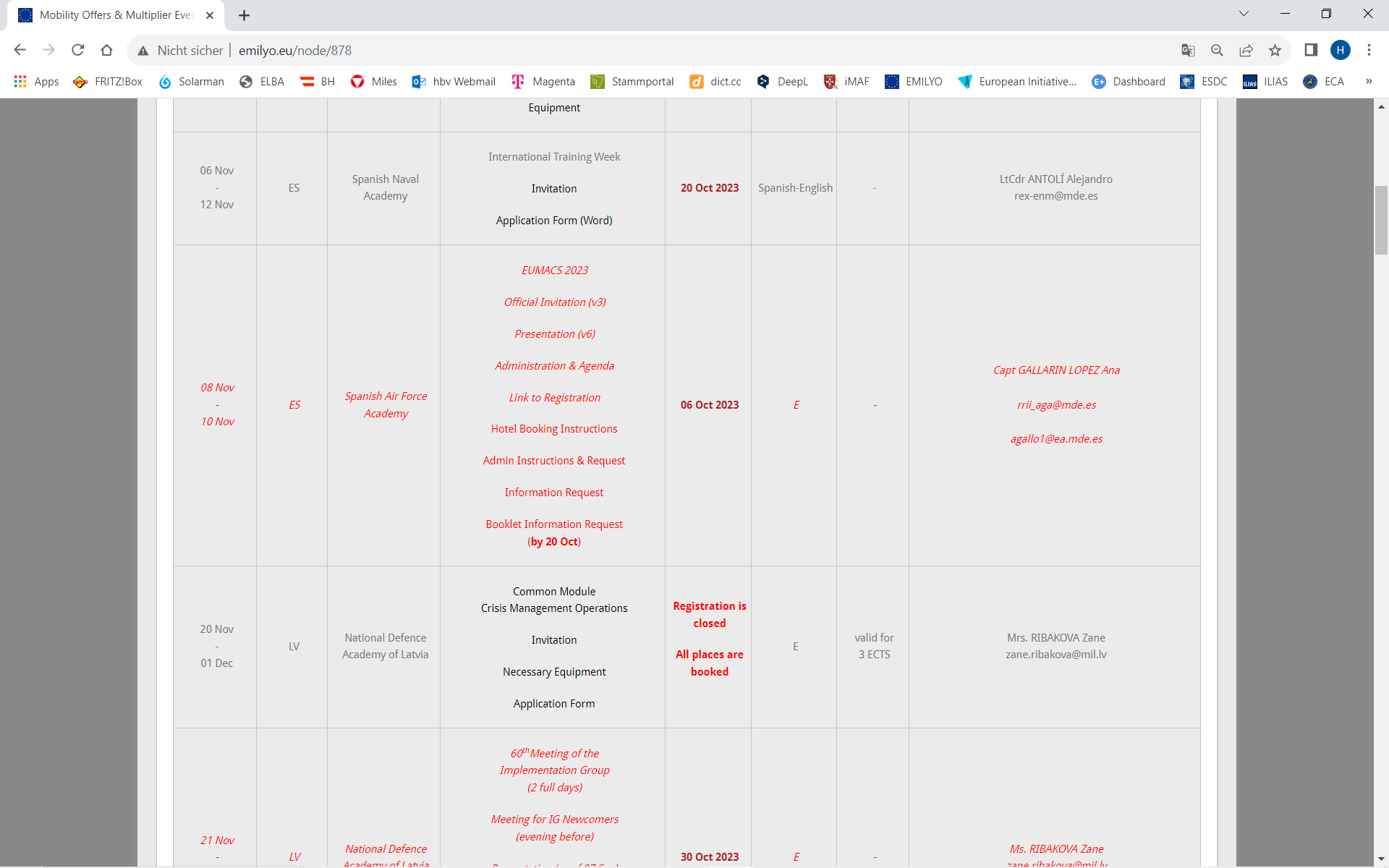 Summary
We act according to the decision of all (your) Ministers of Defence.
We use – whenever possible – external funds.
We promote a European Security and Defence Culture.
We depend on YOUR support.
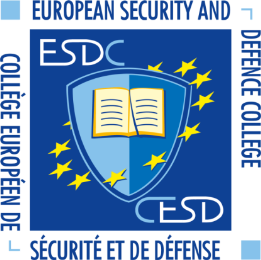 Thank
YOU
for
YOUR
attention!
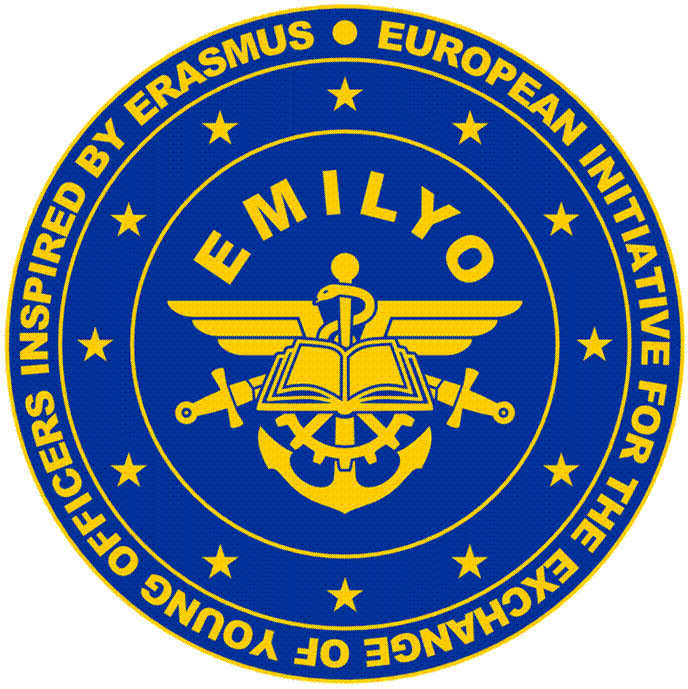 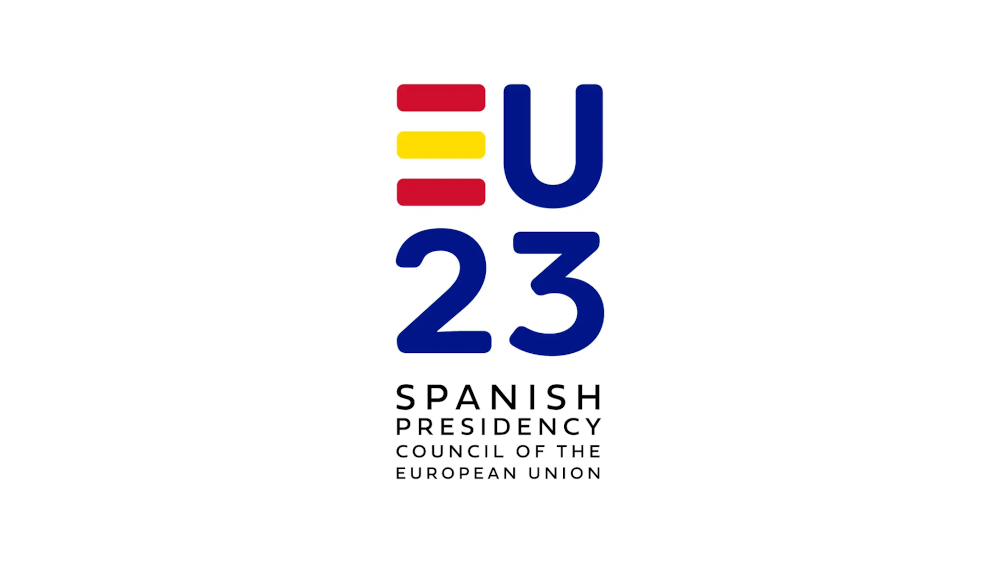